Titre
COMMENT ORGANISER LE CLASSEUR
 DE Technologie 2024 ?

IA/IPR ET Charges de mission académie DE Normandie
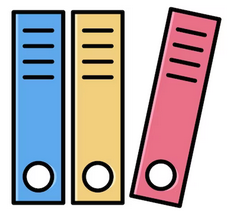 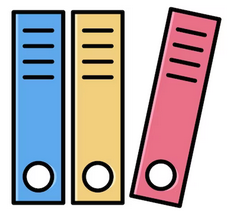 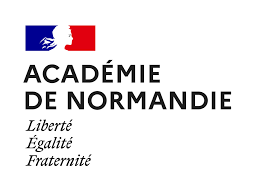 22/05/2024
PROPOSITION D’ORGANISATION
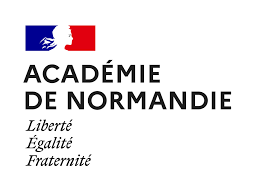 LA FICHE 
ENSEIGNANT
LA FICHE 
ACTIVITE ELEVE
LES FICHES COMPETENCES
LA FICHE 
DE REUSSITE
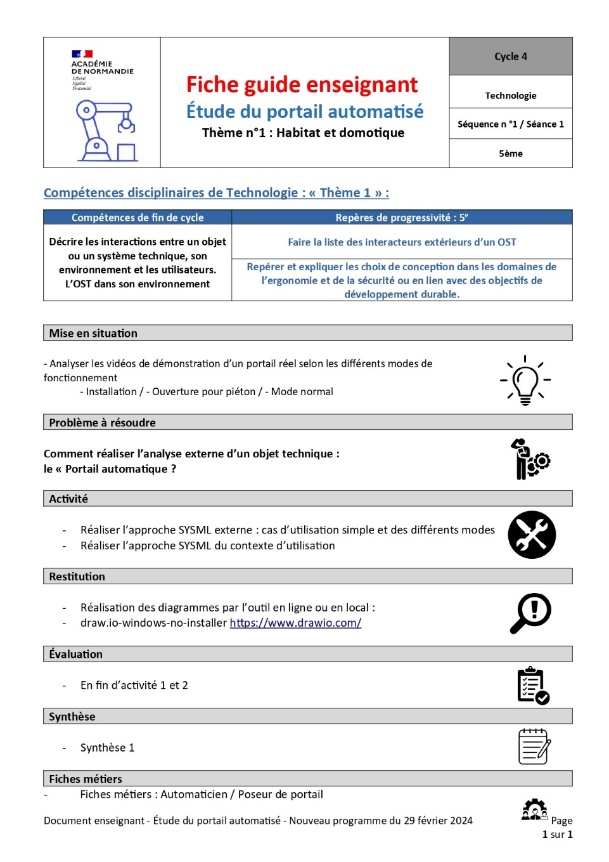 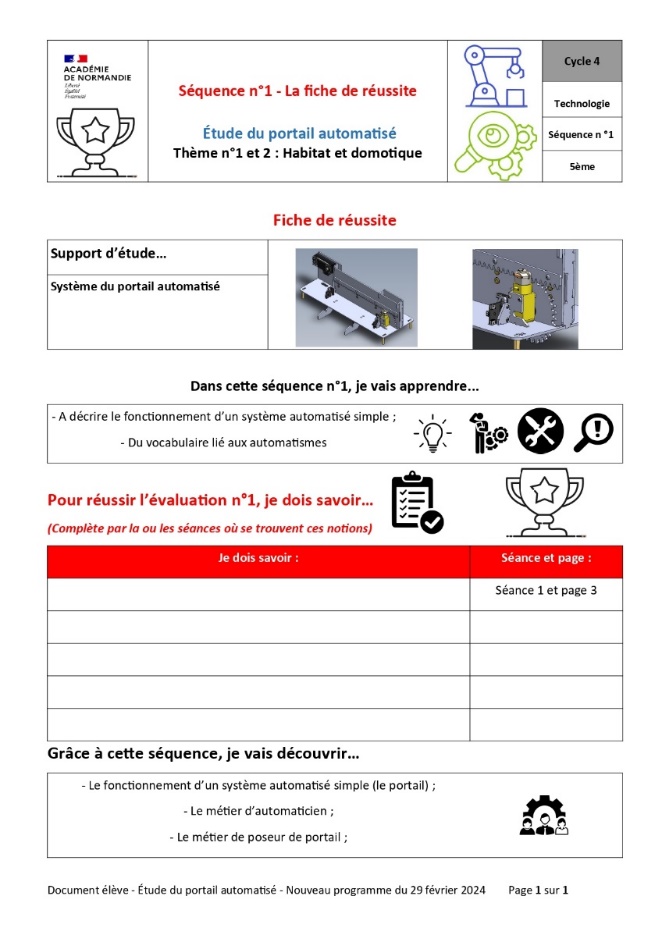 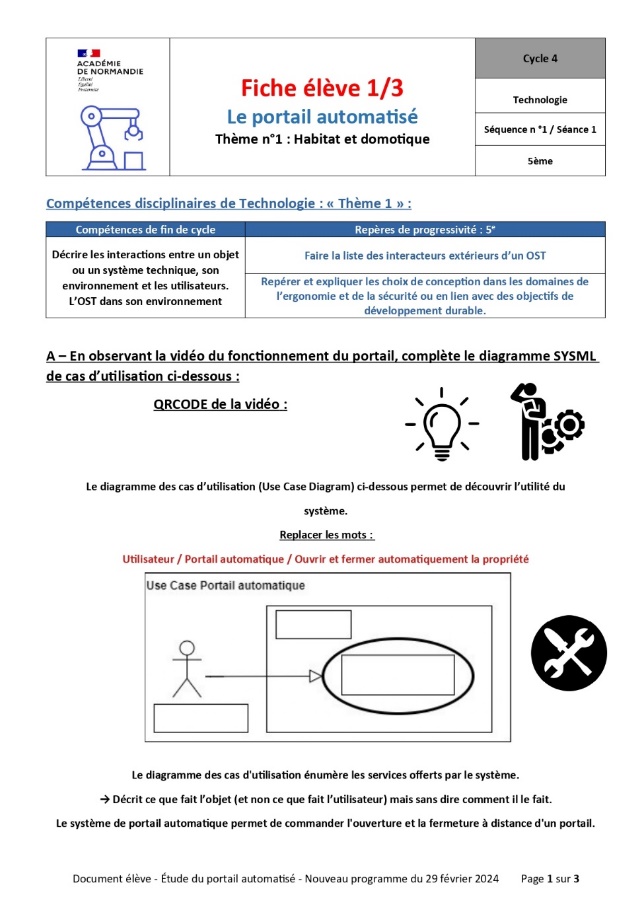 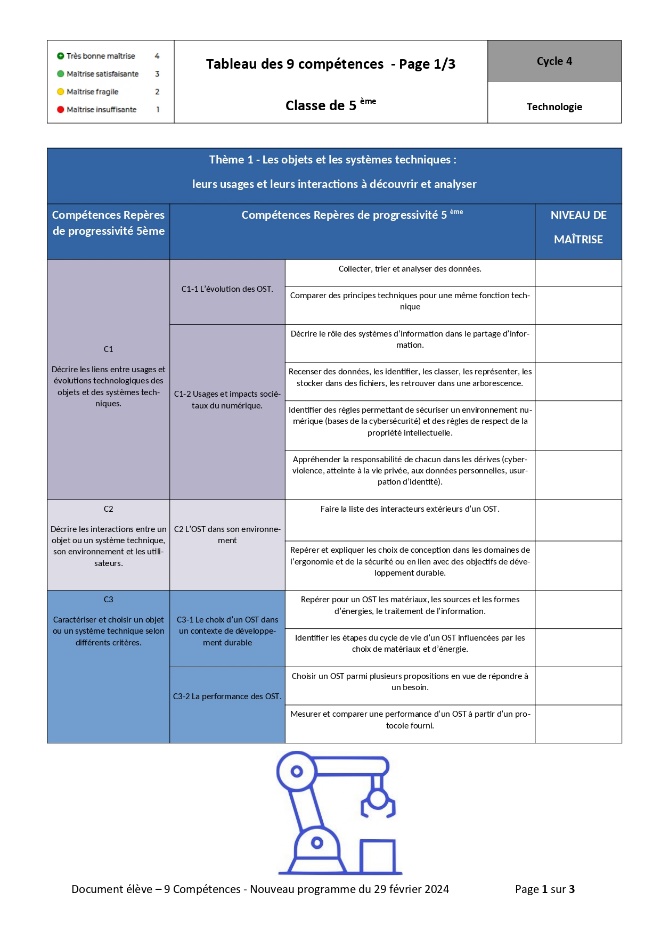 ELEVE
ELEVE
PROF
ELEVE
2
PROPOSITION D’ORGANISATION
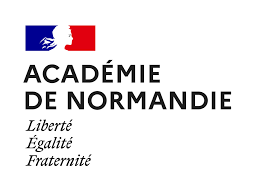 DES LOGOS TOUJOURS IDENTIQUES
LA FICHE 
ENSEIGNANT
LA FICHE 
ACTIVITE ELEVE
LES FICHES COMPETENCES
LA FICHE 
DE REUSSITE
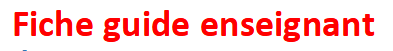 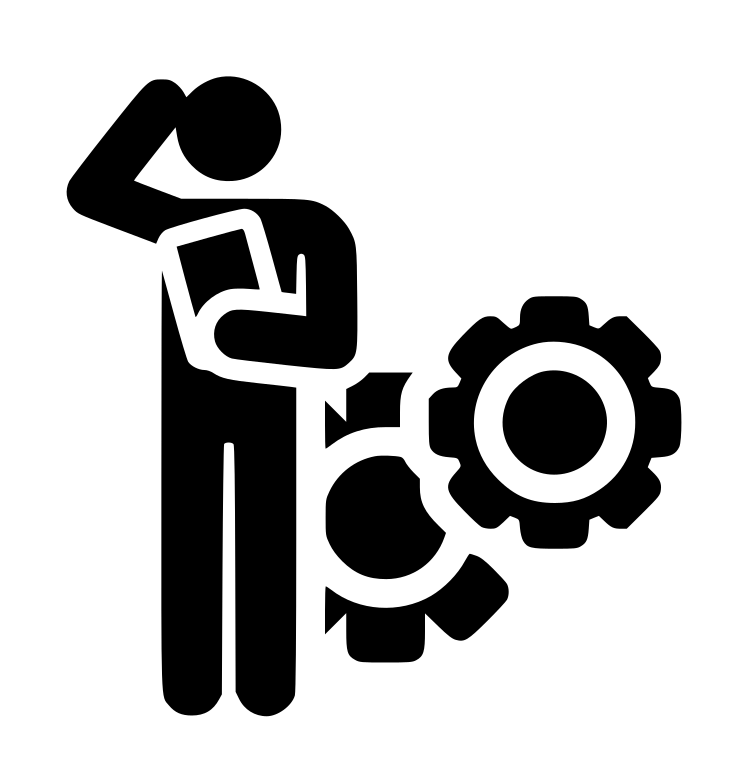 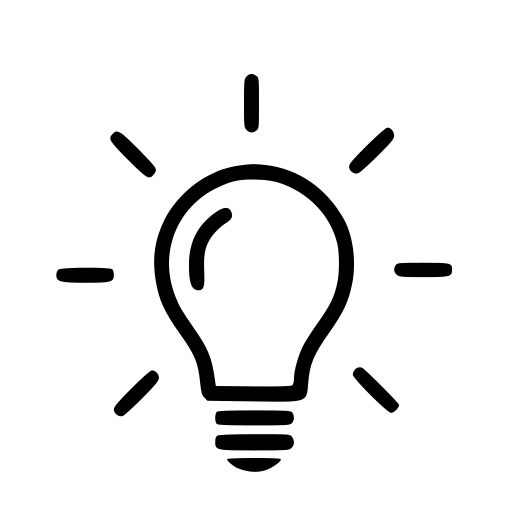 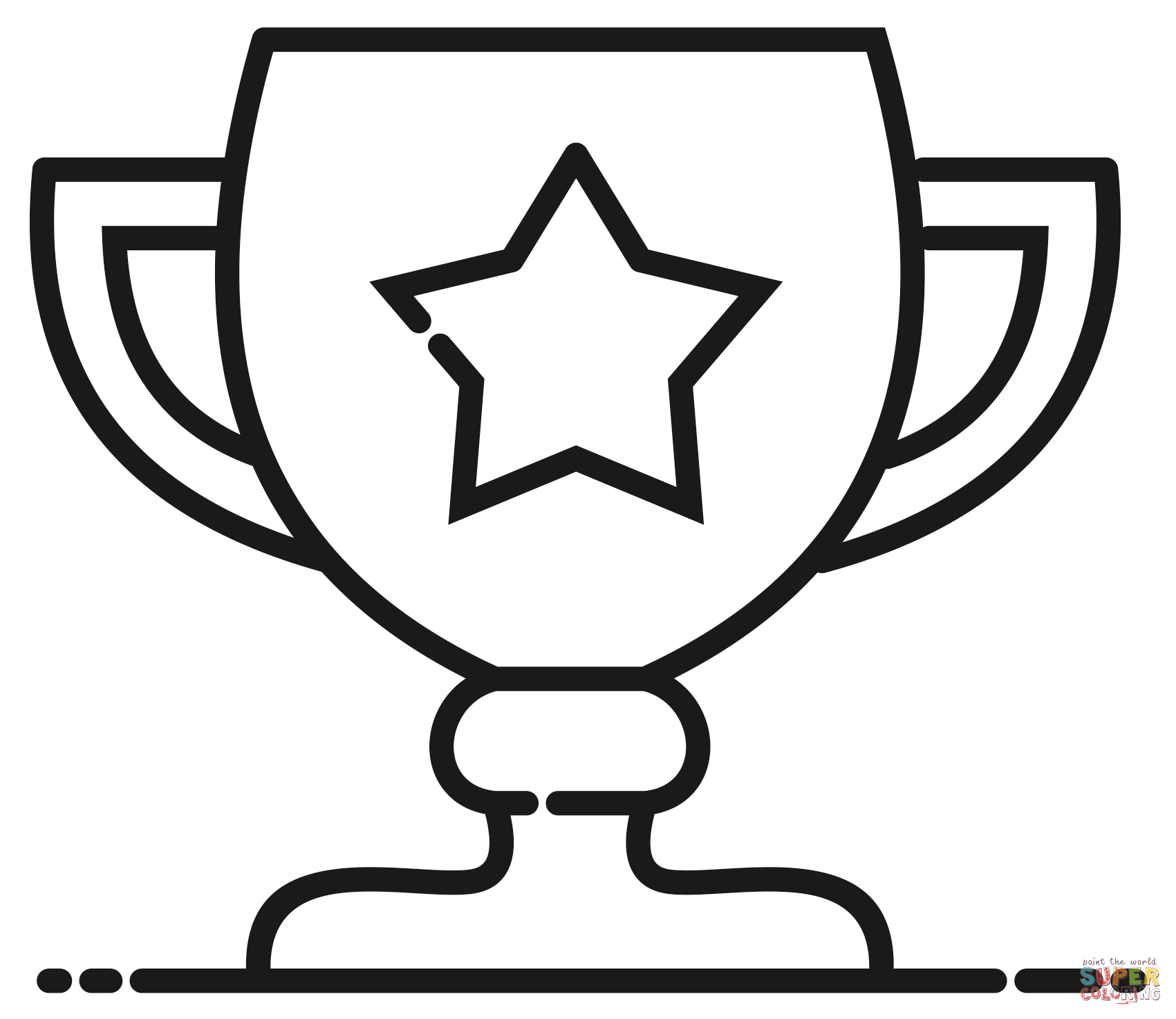 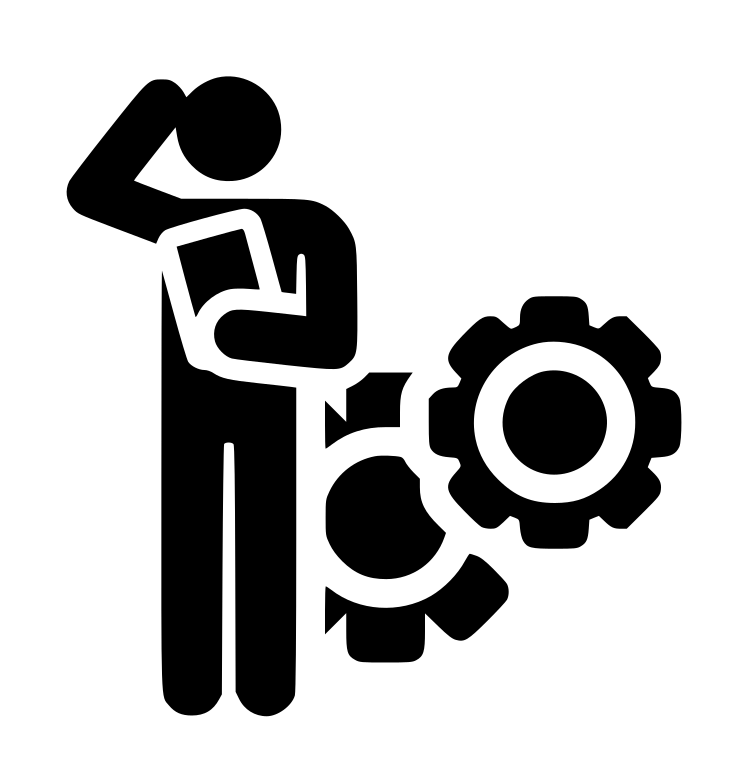 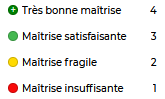 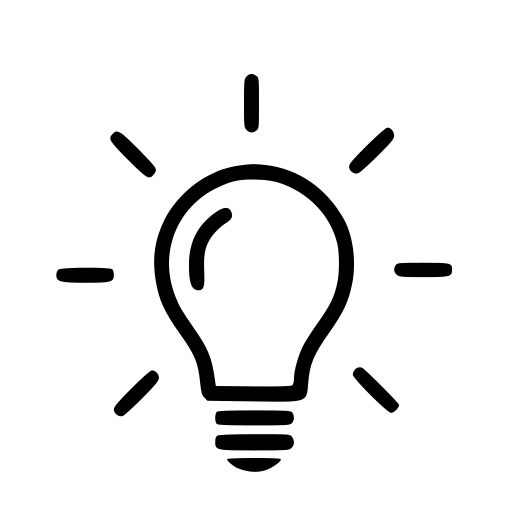 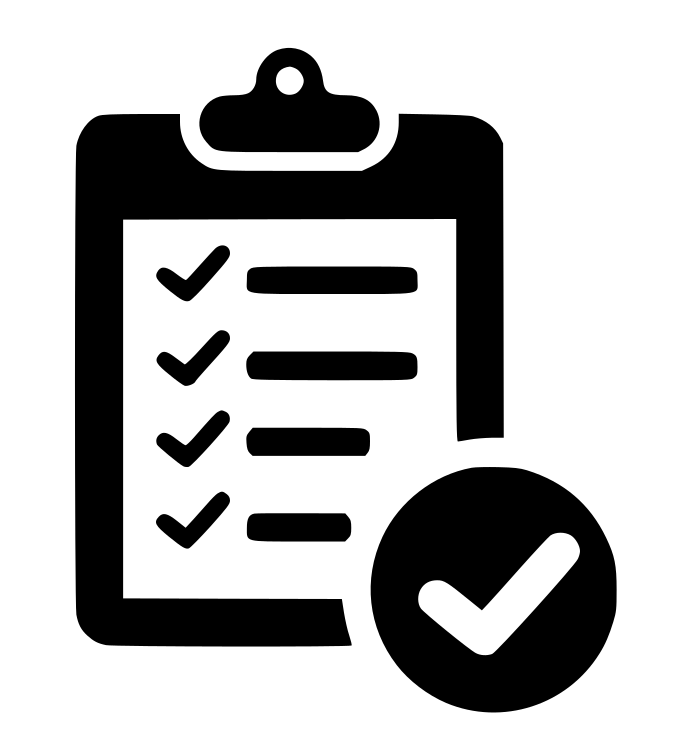 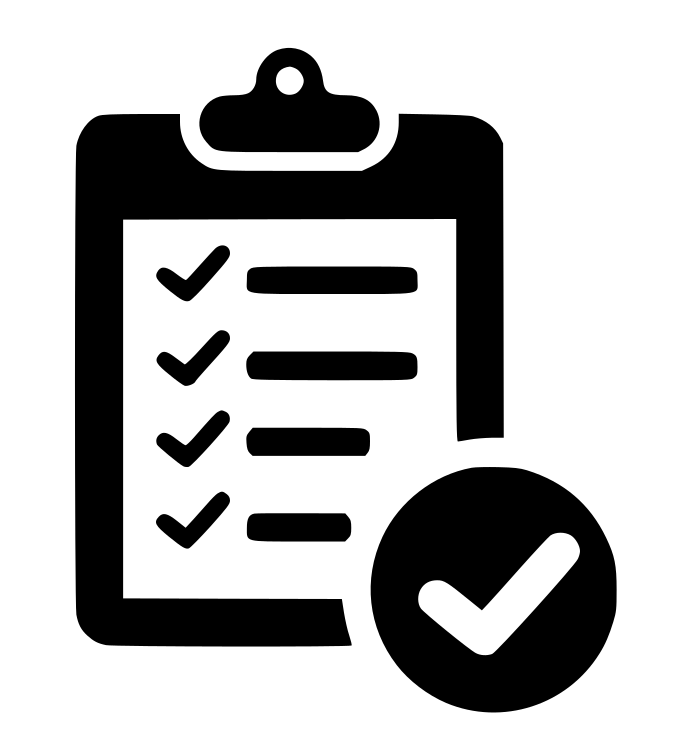 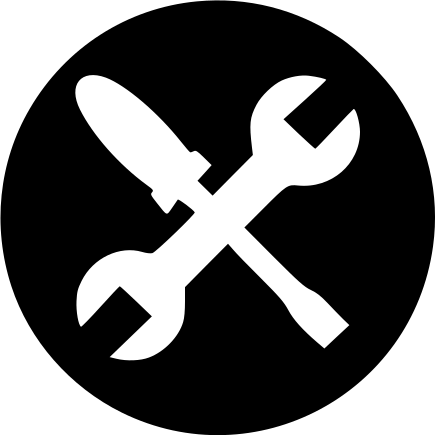 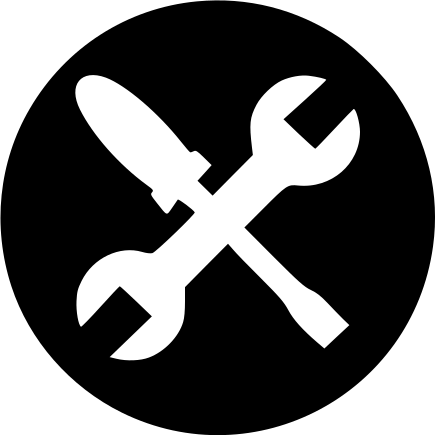 ELEVE
ELEVE
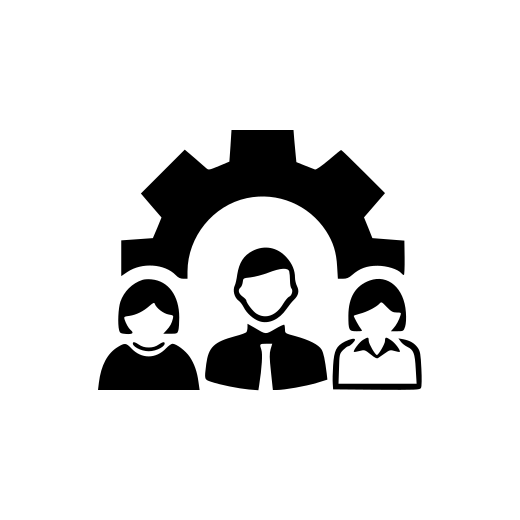 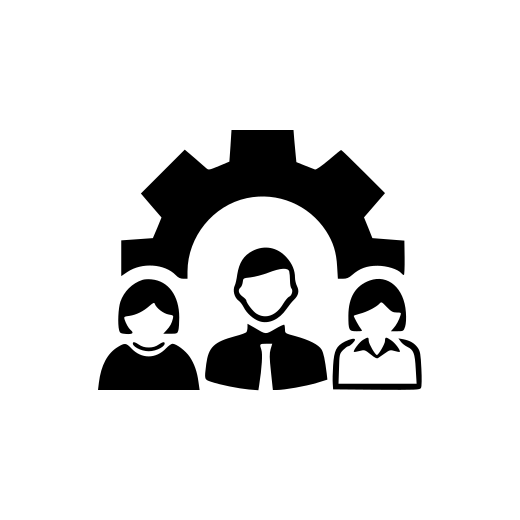 PROF
ELEVE
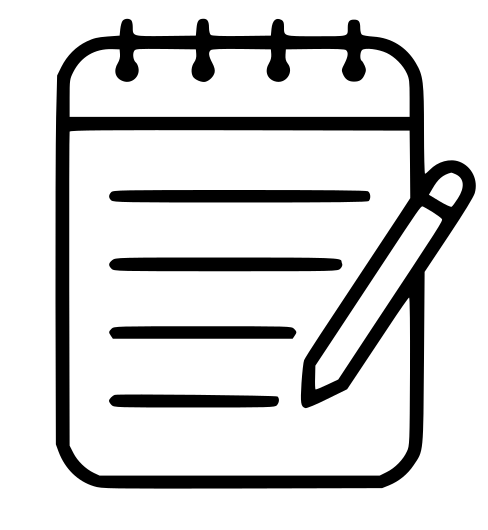 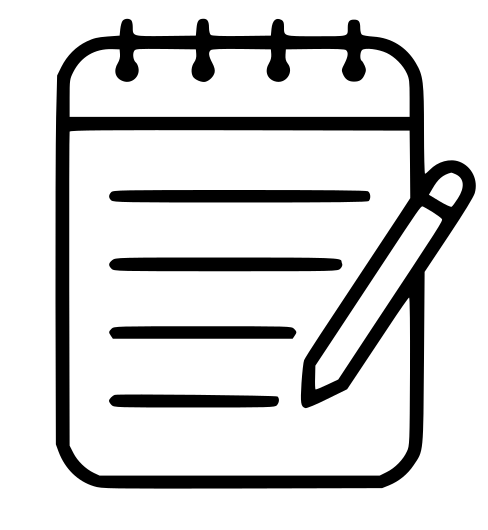 3
PROPOSITION D’ORGANISATION
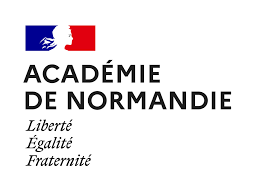 L’EVALUATION
LA FICHE 
SYNTHESE
LA FICHE 
METIER
LA FICHE 
VOCABULAIRE
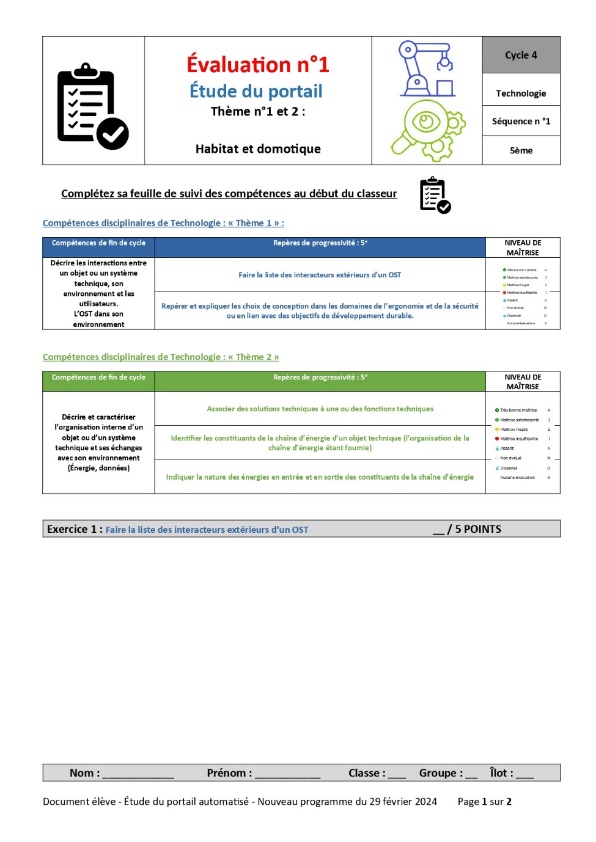 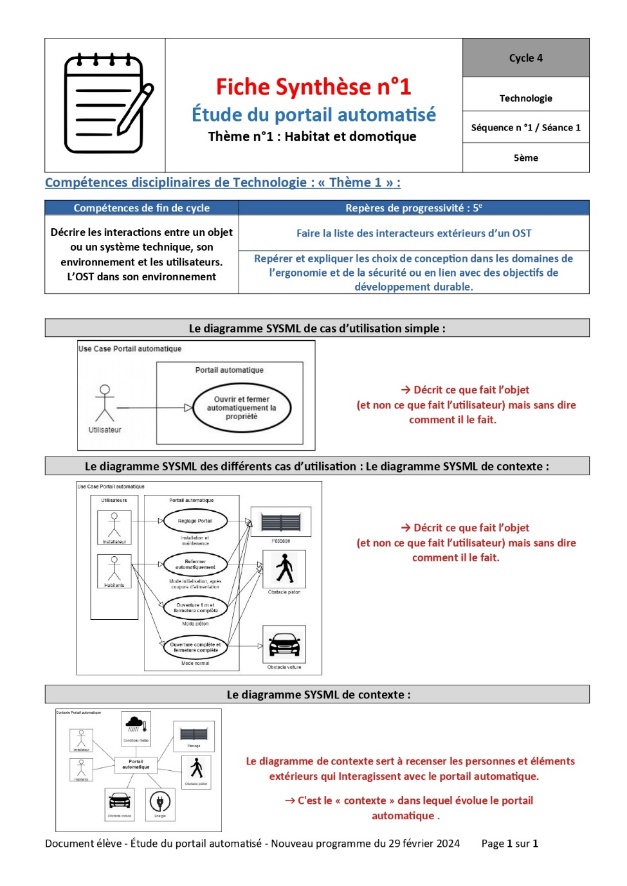 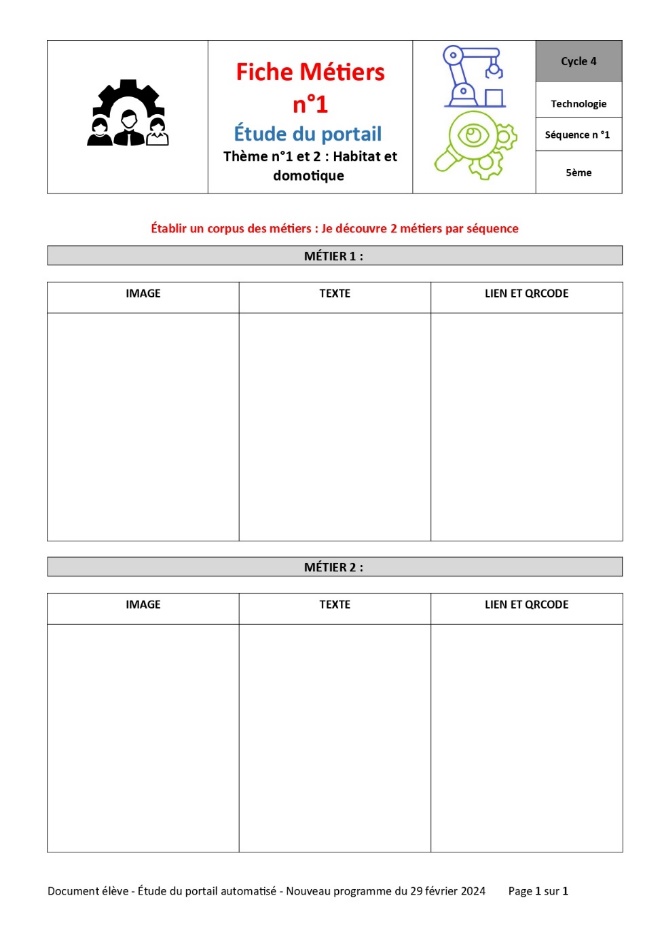 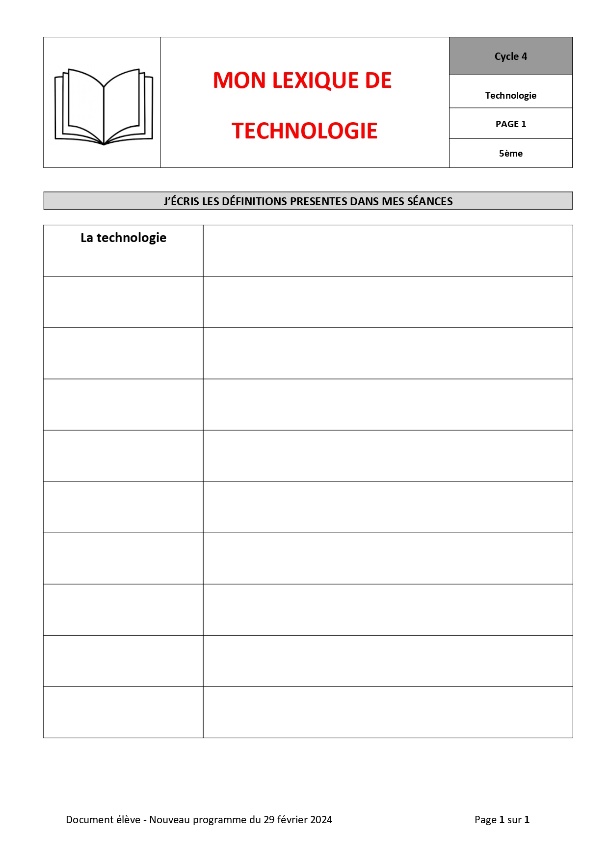 ELEVE
ELEVE
ELEVE
ELEVE
4
PROPOSITION D’ORGANISATION
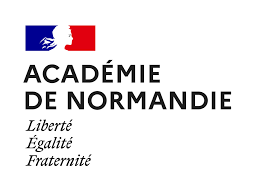 DES LOGOS TOUJOURS IDENTIQUES
L’EVALUATION
LA FICHE 
SYNTHESE
LA FICHE 
METIER
LA FICHE 
VOCABULAIRE
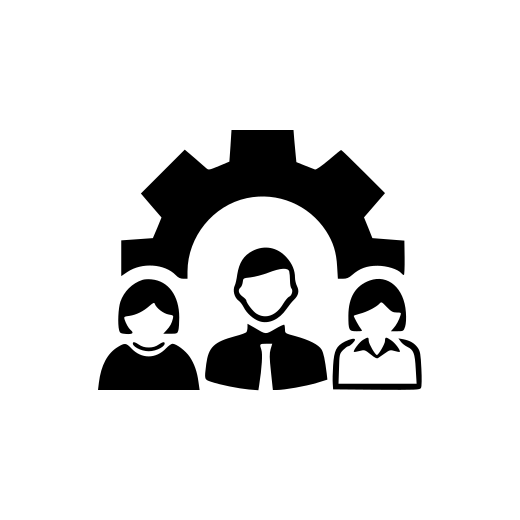 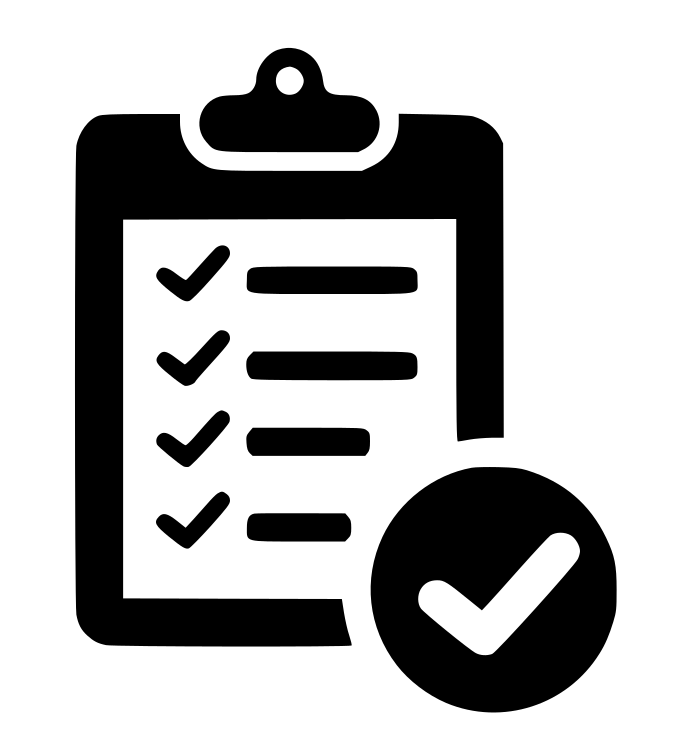 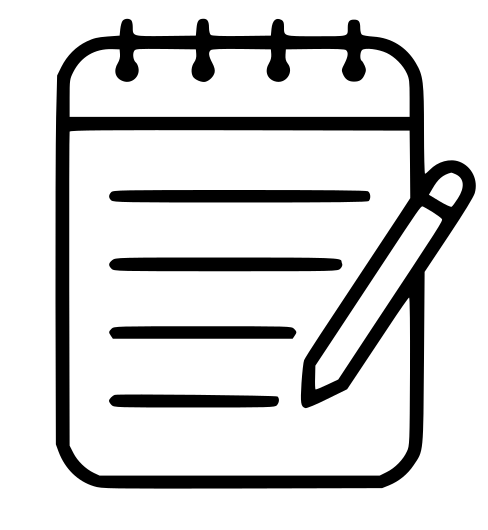 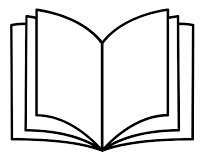 ELEVE
ELEVE
ELEVE
ELEVE
5
3 LOGOS ET COULEURS POUR THEME 1 / 2 ET 3
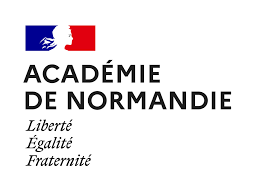 THÈME 3
THÈME 1
THÈME 2
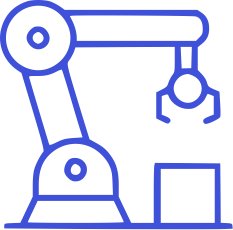 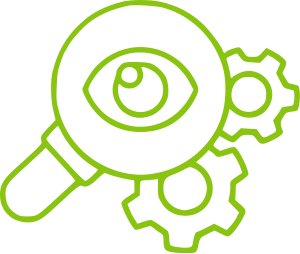 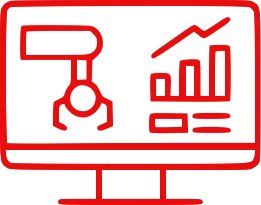 THEME 3
THEME 1
THEME 1
6
LES 9 COMPETENCES AU DEBUT DU CLASSEUR
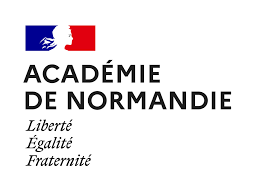 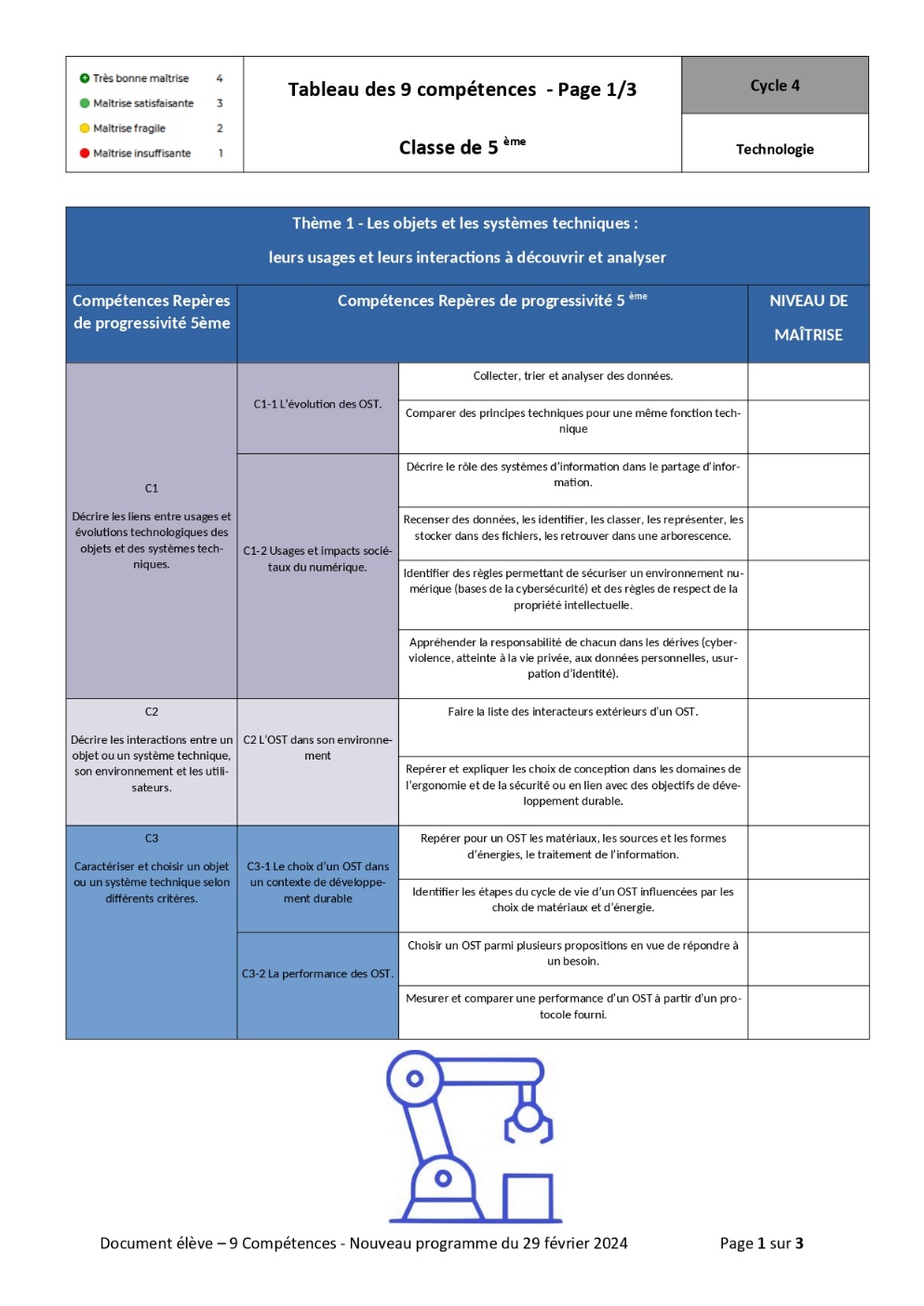 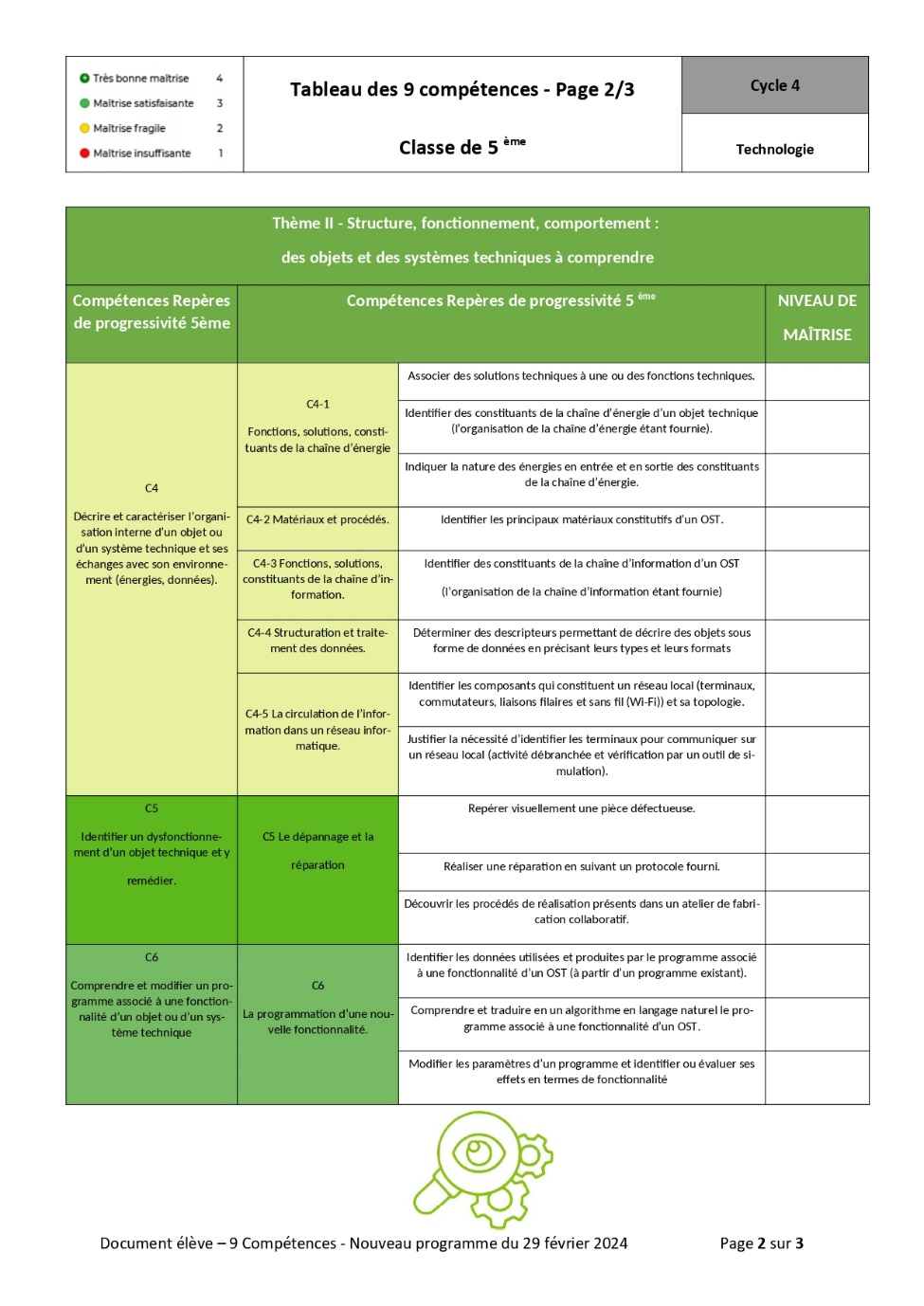 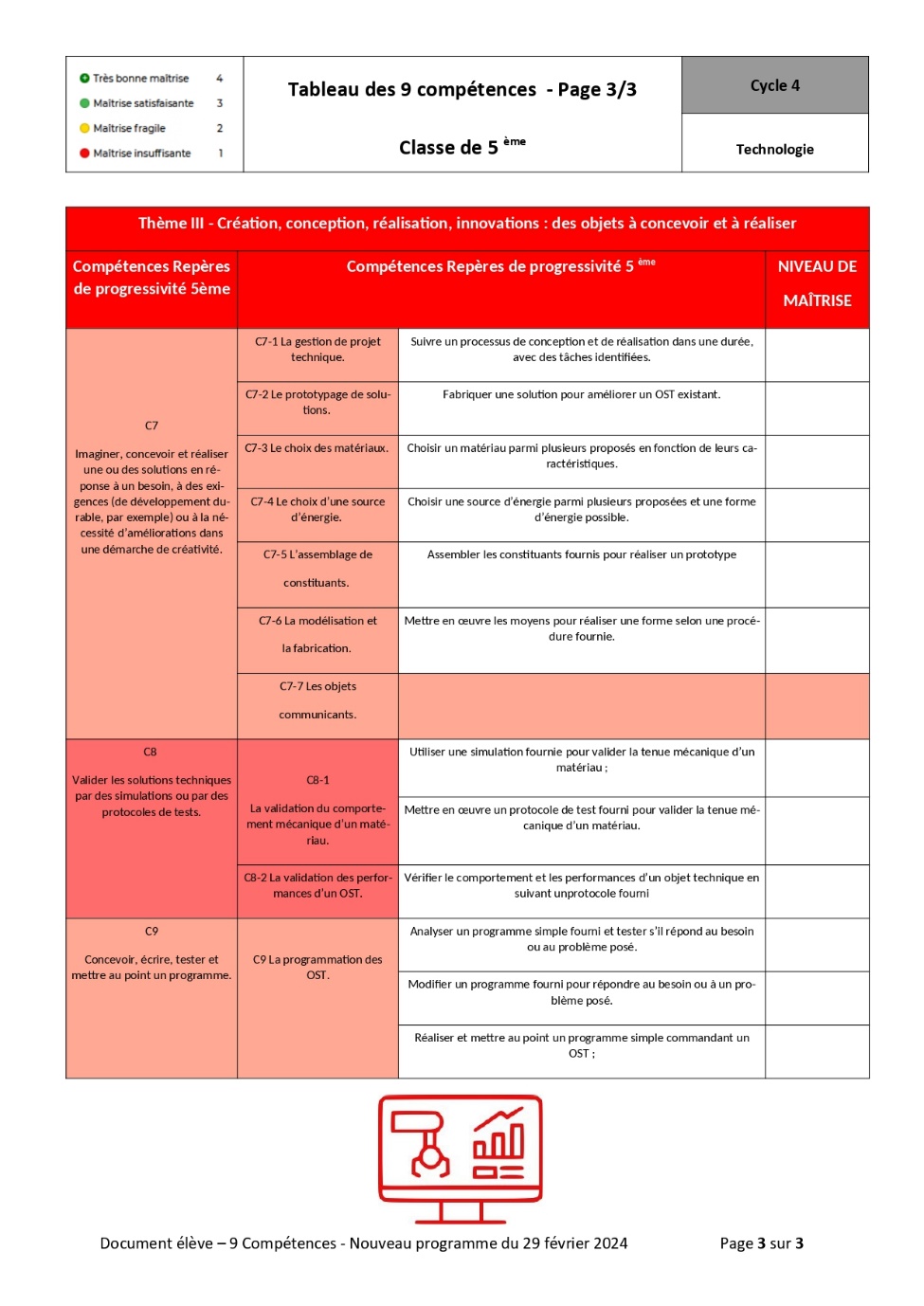 THEME 3
THEME 1
THEME 1
7
UNE FICHE DE PRESENTATION ENSEIGNANT
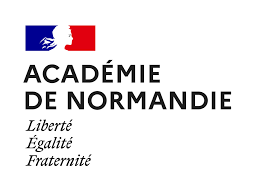 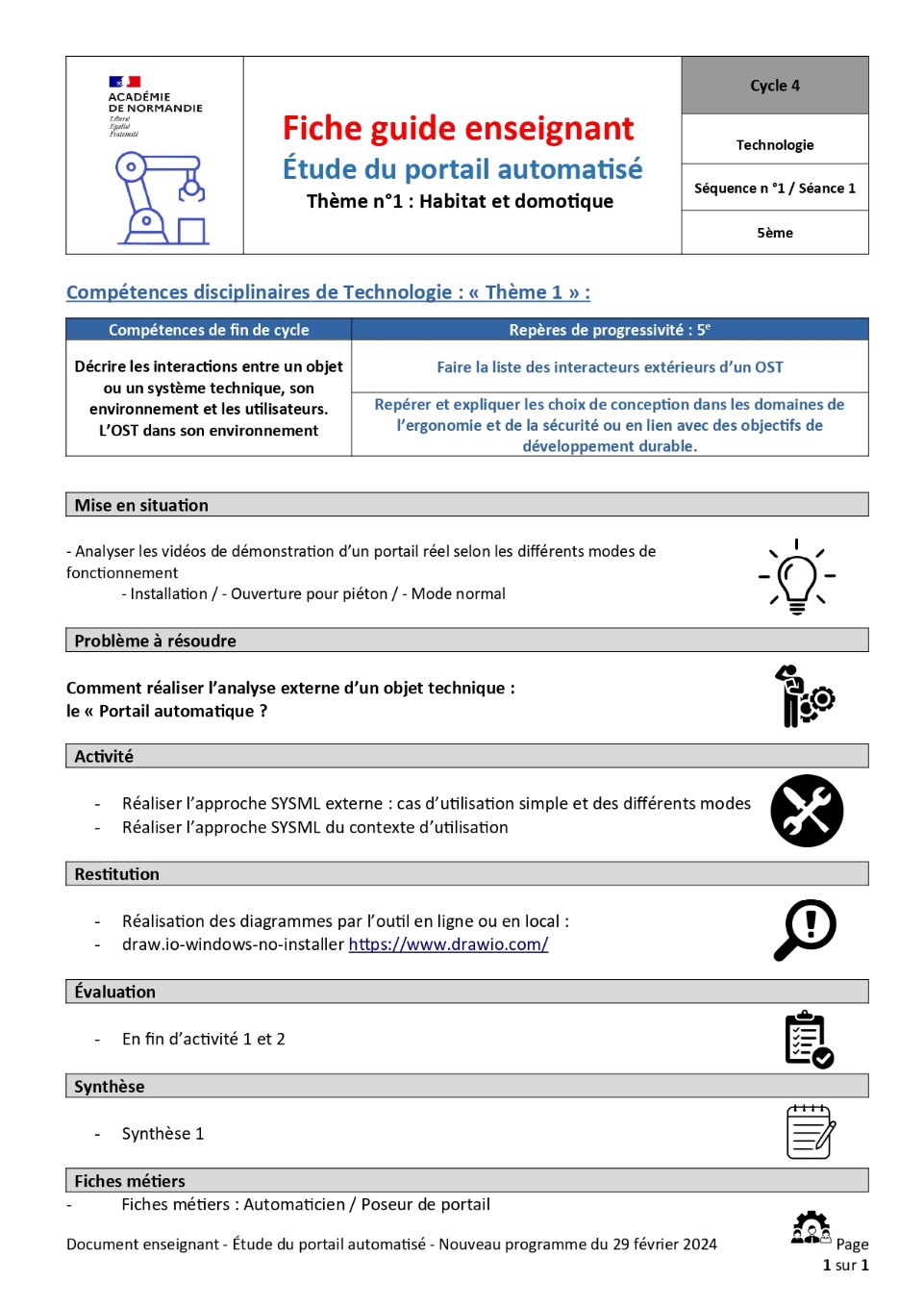 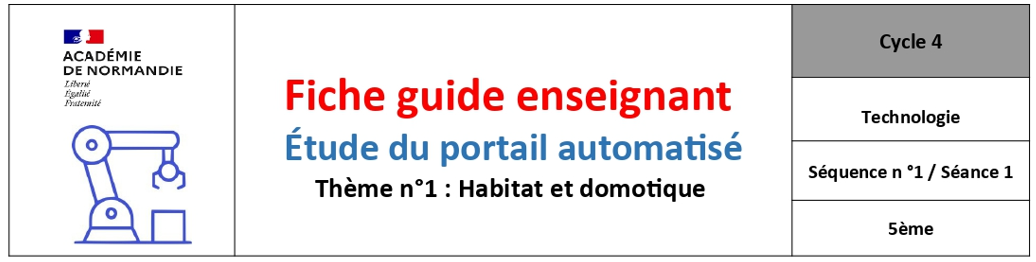 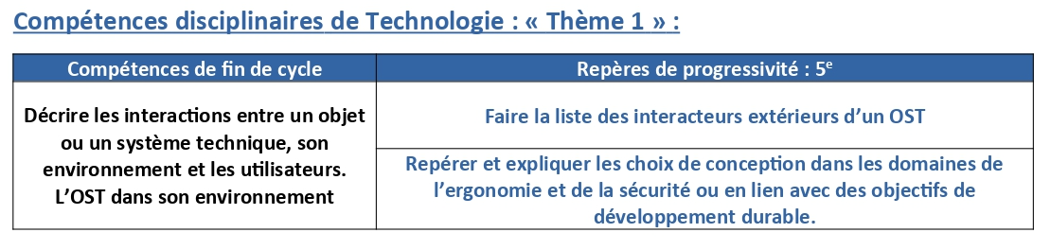 PROF
1. Enseigner la pensée informatique
PERMET LES ECHANGES DE SEQUENCES
MUTUALISATION ENTRE ENSEIGNANTS
8
UNE FICHE DE PRESENTATION ENSEIGNANT
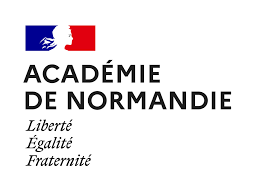 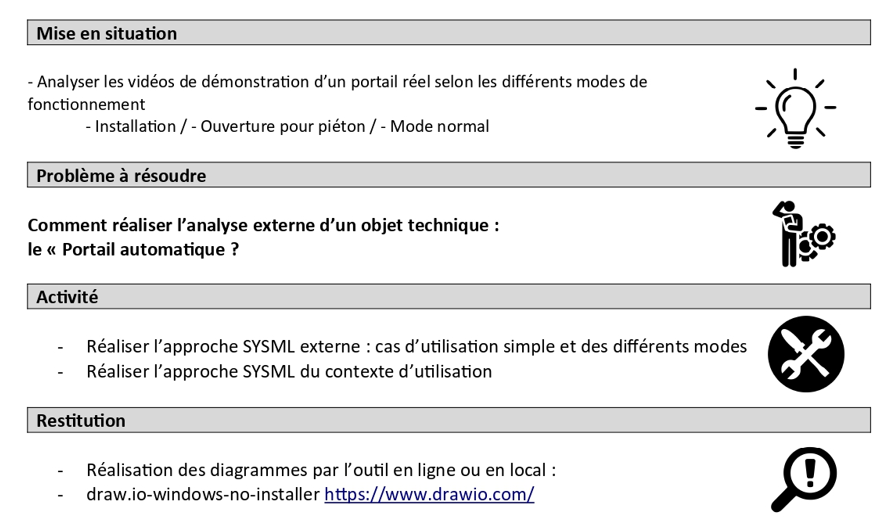 PROF
PERMET LES ECHANGES DE SEQUENCES
MUTUALISATION ENTRE ENSEIGNANTS
9
UNE FICHE DE PRESENTATION ENSEIGNANT
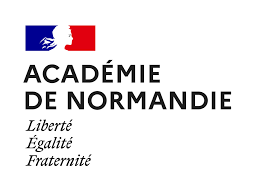 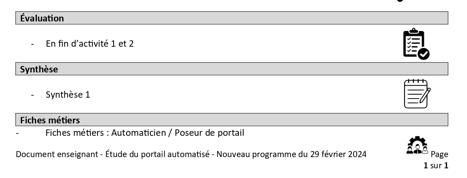 PROF
1. Enseigner la pensée informatique
PERMET LES ECHANGES DE SEQUENCES
MUTUALISATION ENTRE ENSEIGNANTS
10
UNE FICHE DE REUSSITE ELEVE
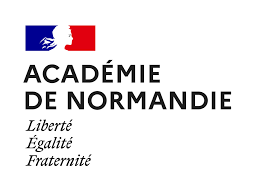 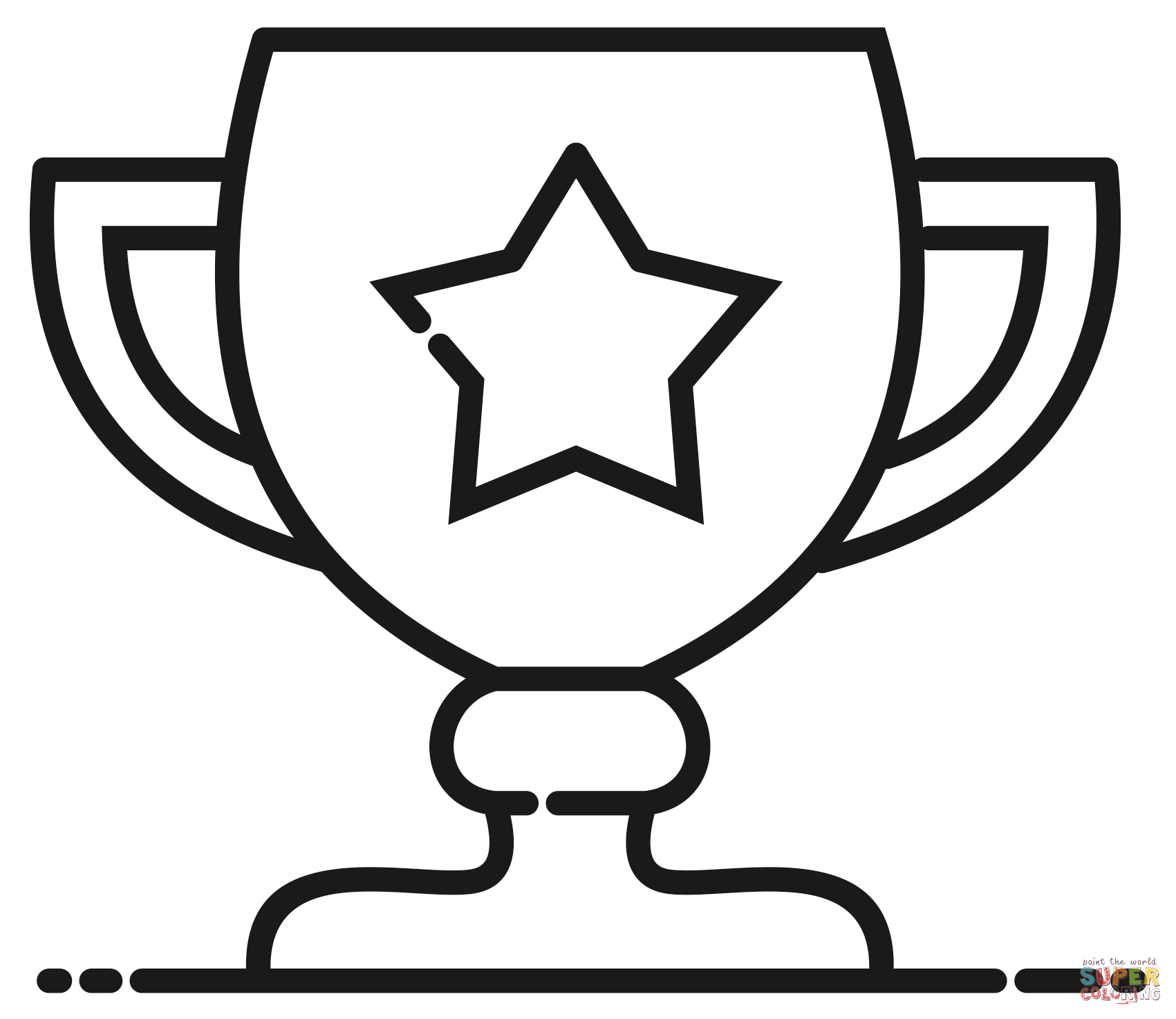 A distribuer au début de la séquence
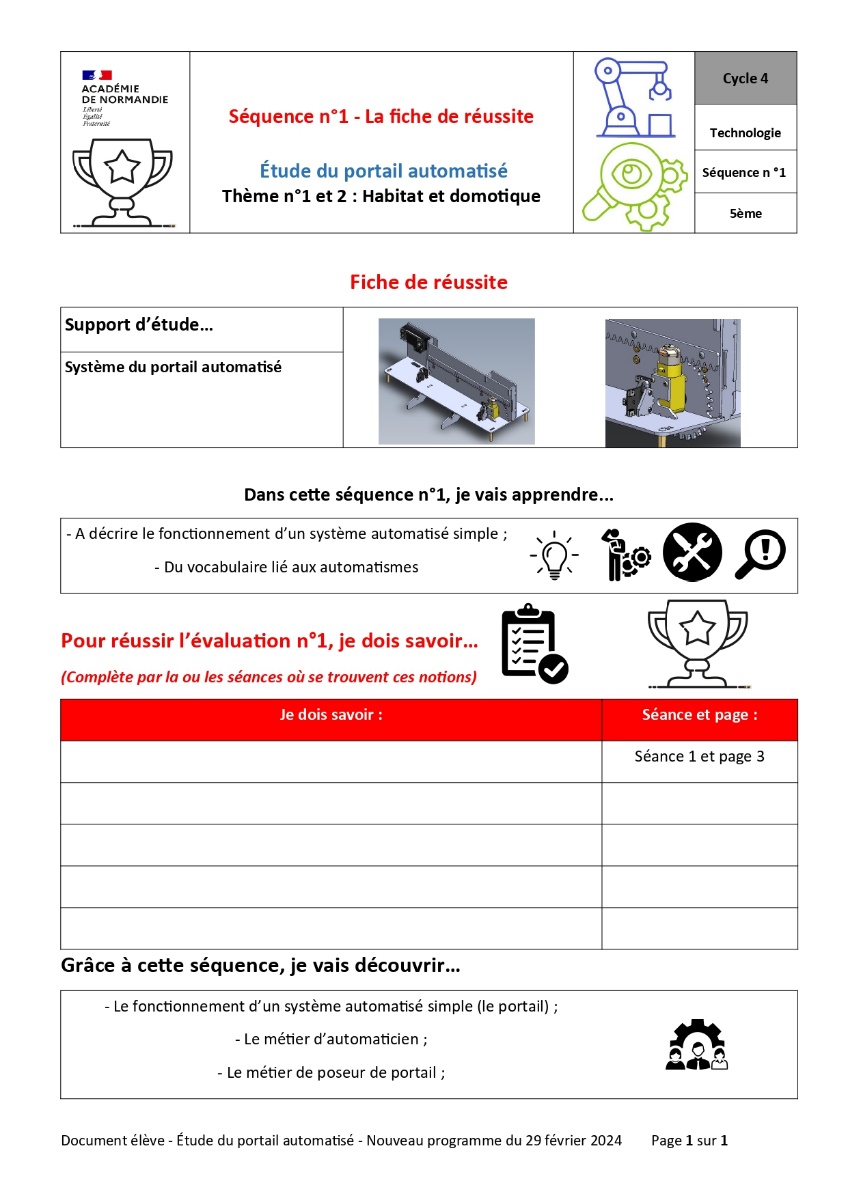 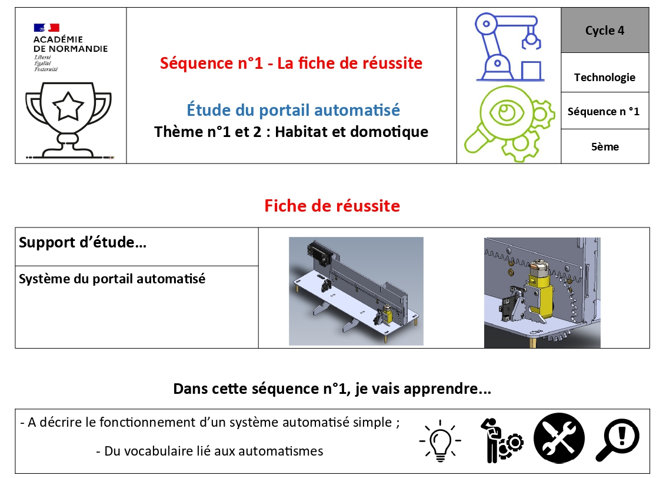 1. Enseigner la pensée informatique
ELEVE
11
UNE FICHE DE REUSSITE ELEVE
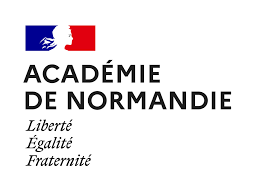 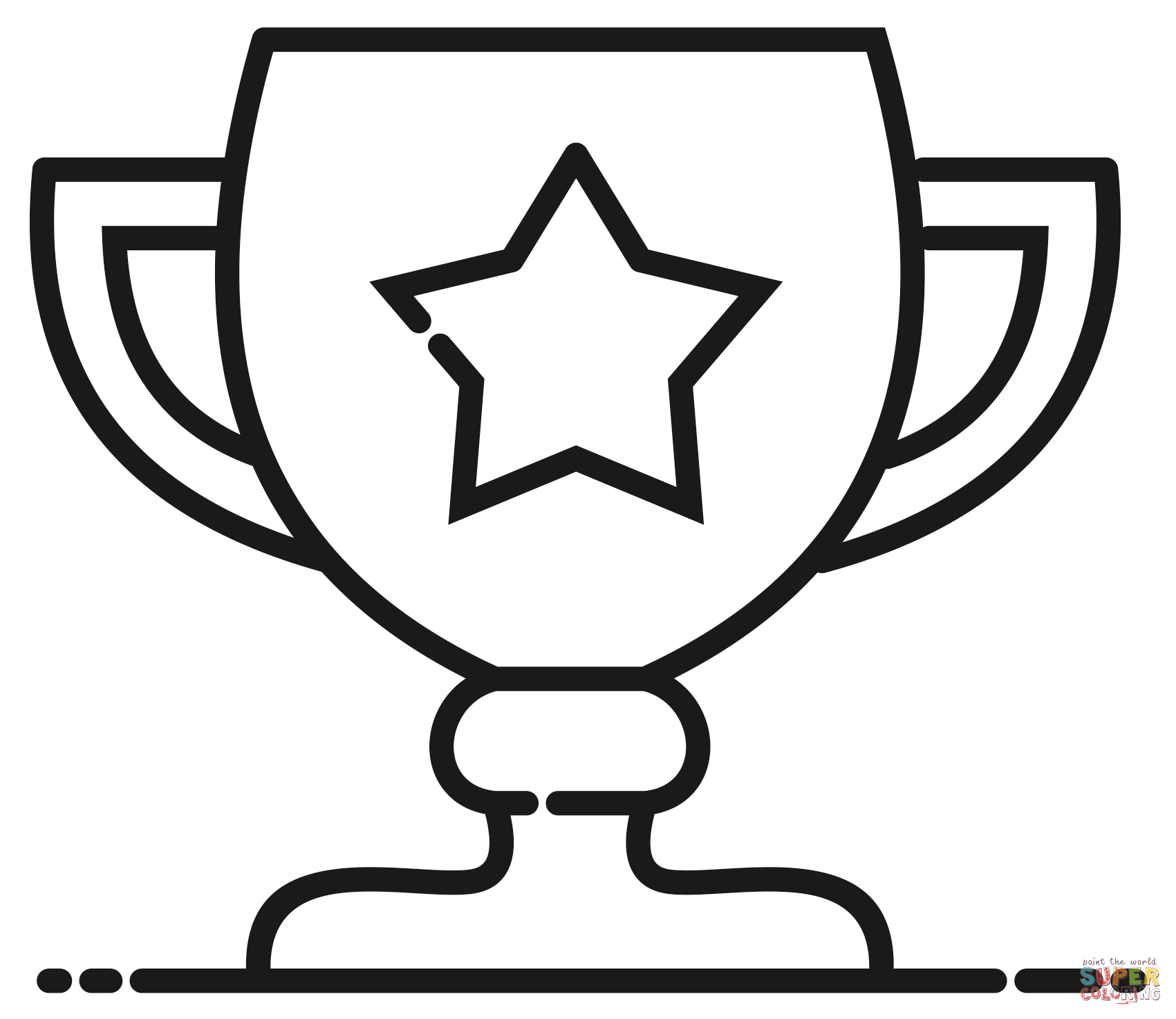 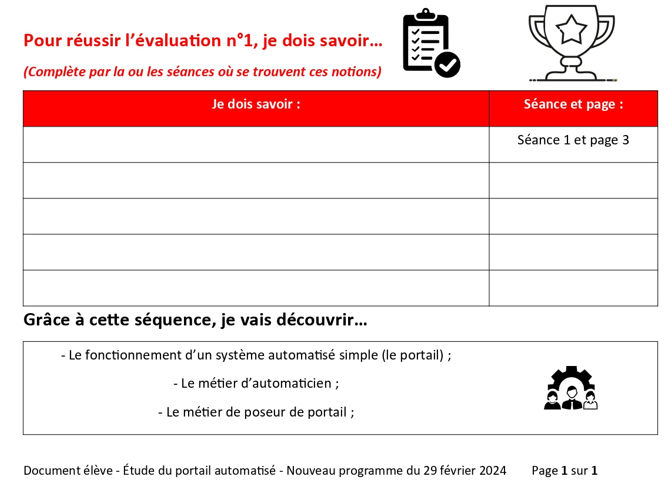 ELEVE
PERMET AUX ELEVES DE RETROUVER LES REPONSES DANS SES FICHES DE CLASSEUR
1. Enseigner la pensée informatique
12
UNE FICHE ELEVE
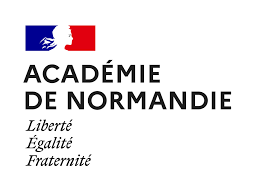 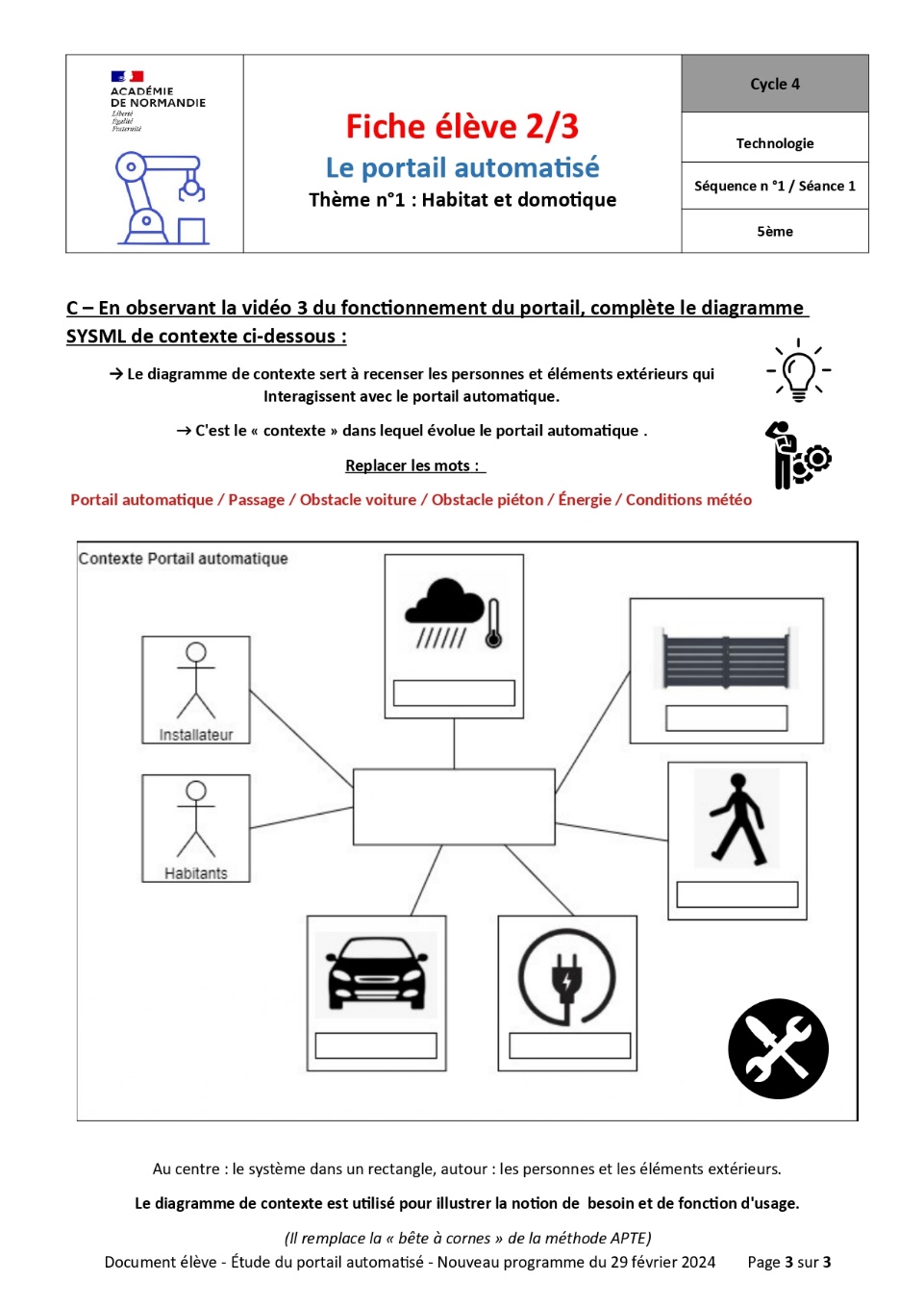 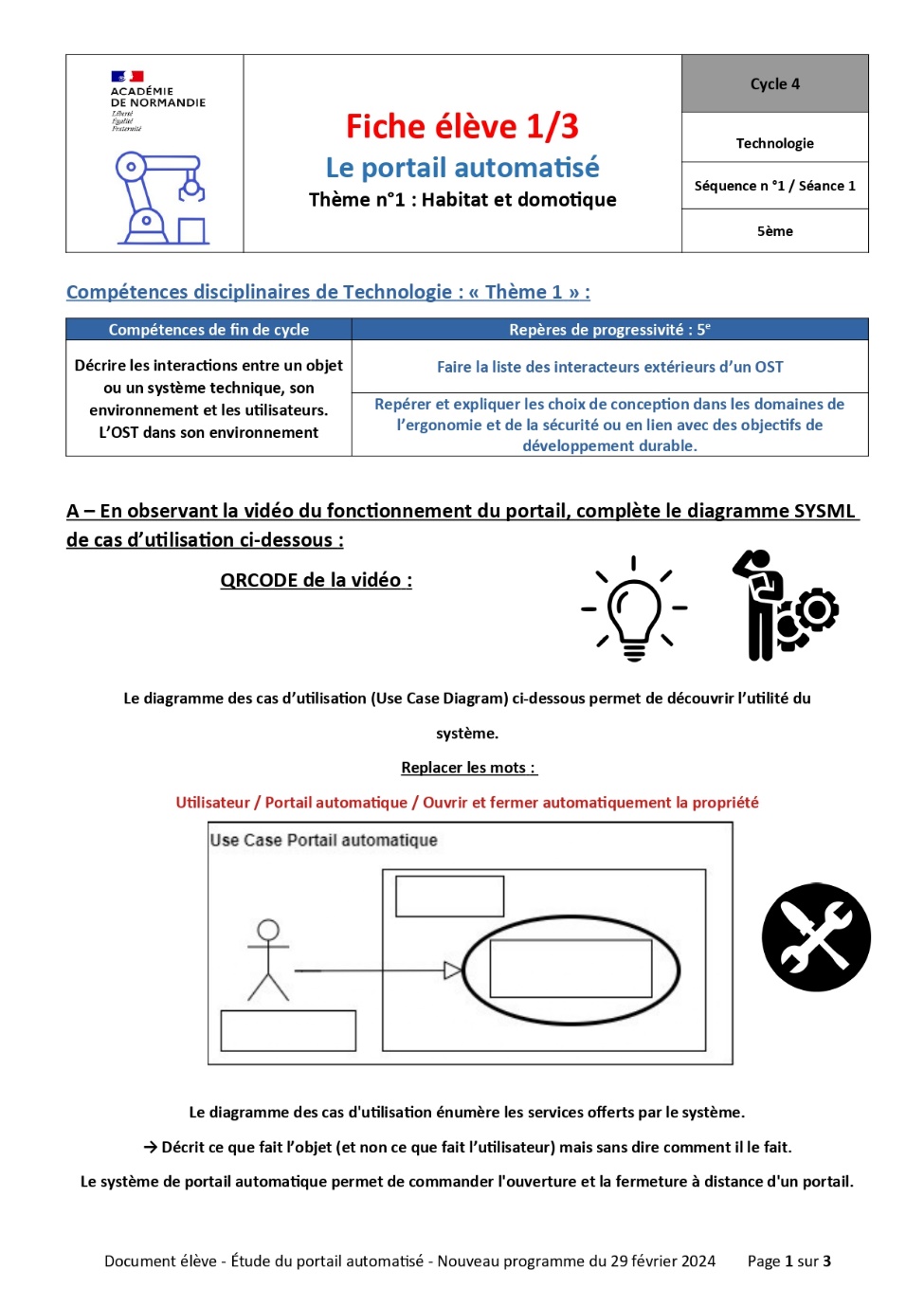 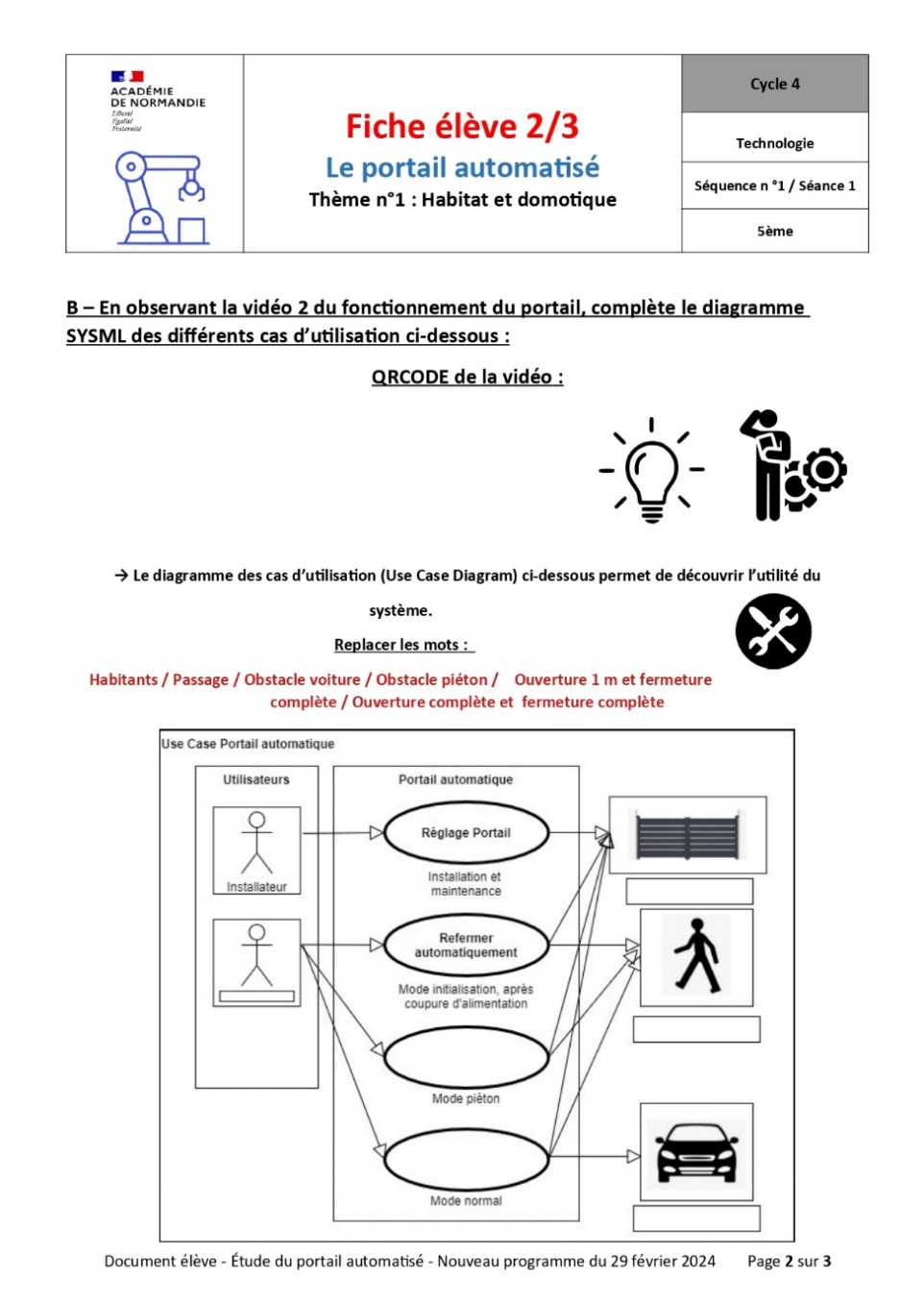 ELEVE
ELEVE
ELEVE
1. Enseigner la pensée informatique
13
UNE FICHE ELEVE
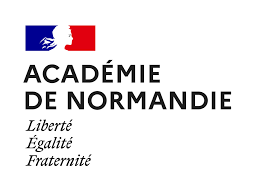 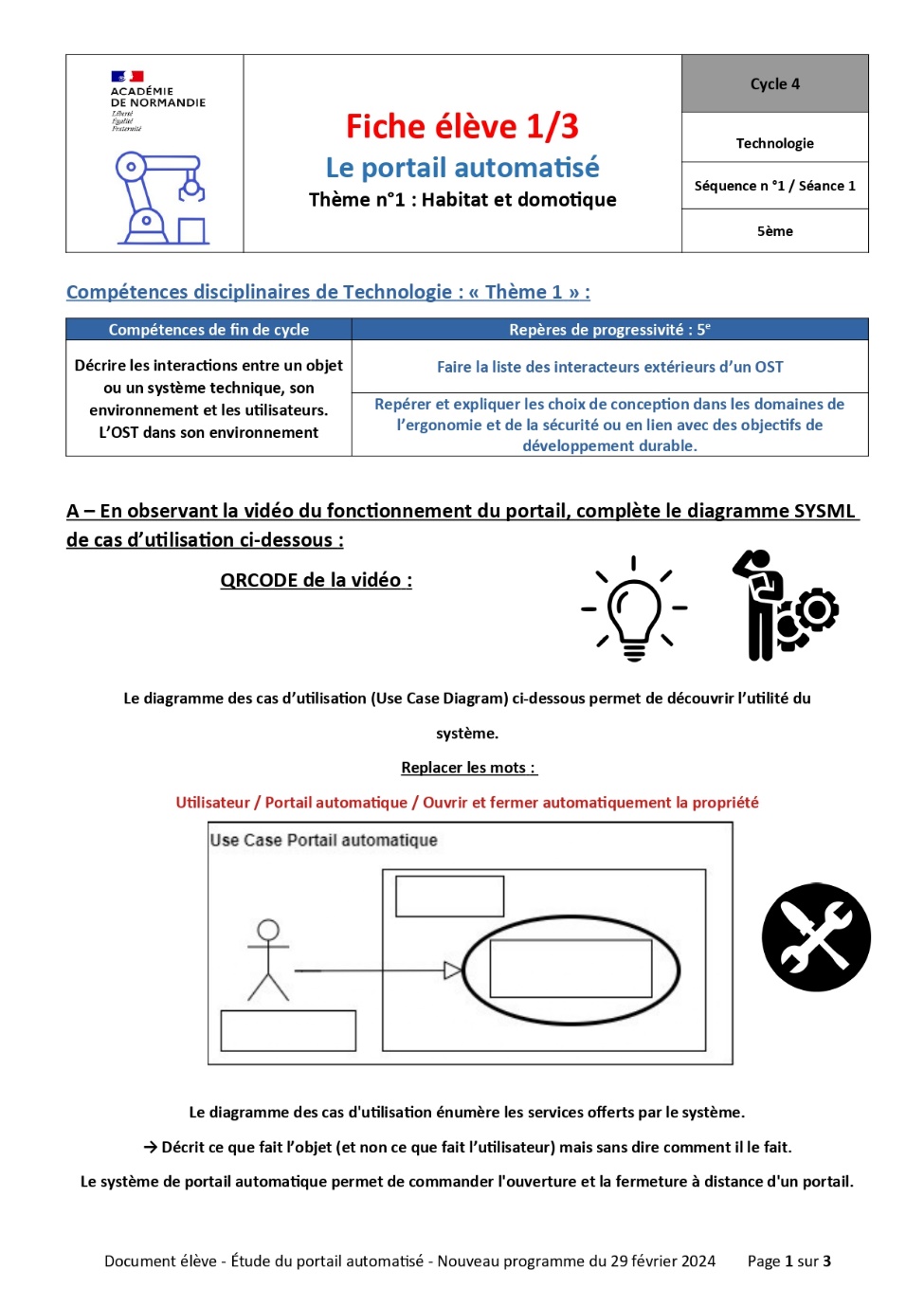 DES LOGOS TOUJOURS IDENTIQUES
LES 3 THEMES
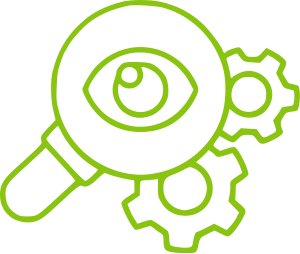 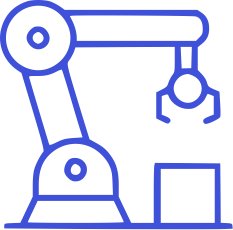 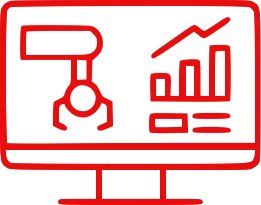 ELEVE
LES LOGOS
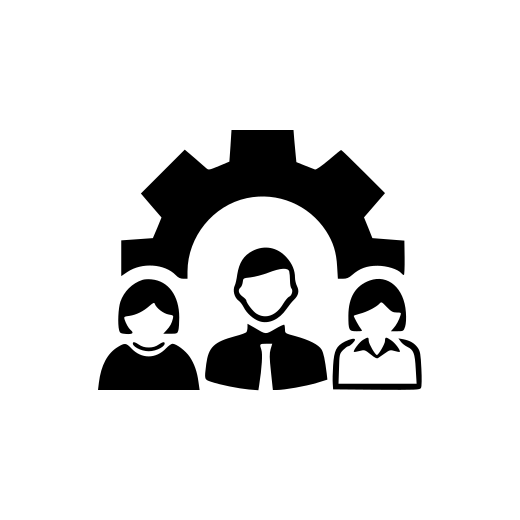 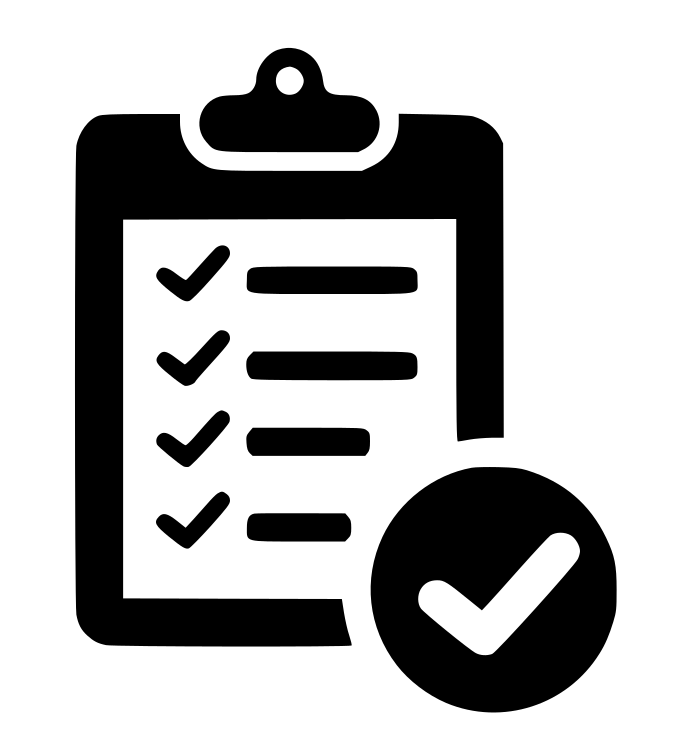 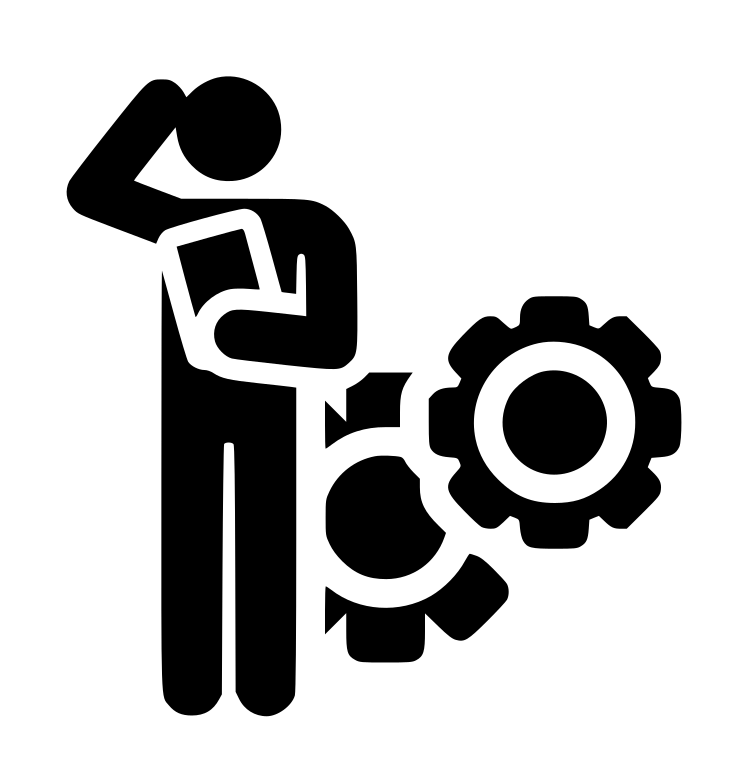 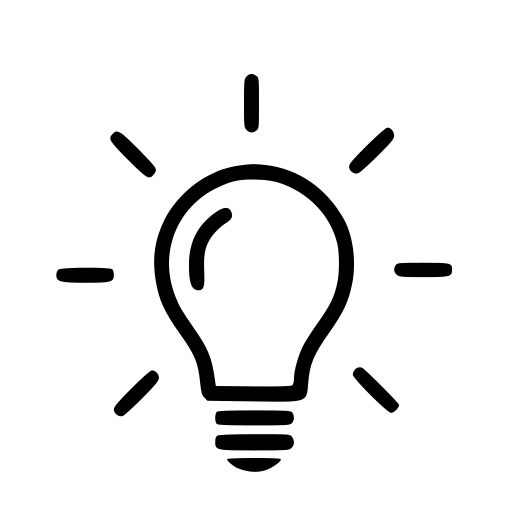 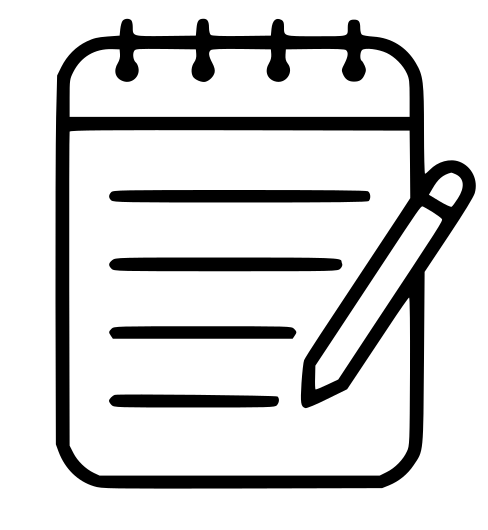 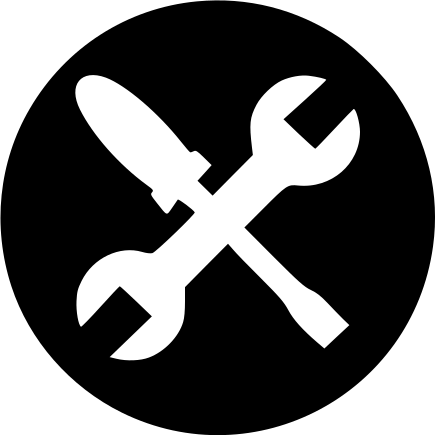 14
UNE FICHE SYNTHESE
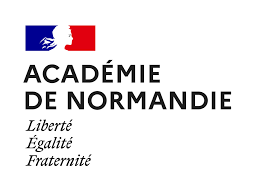 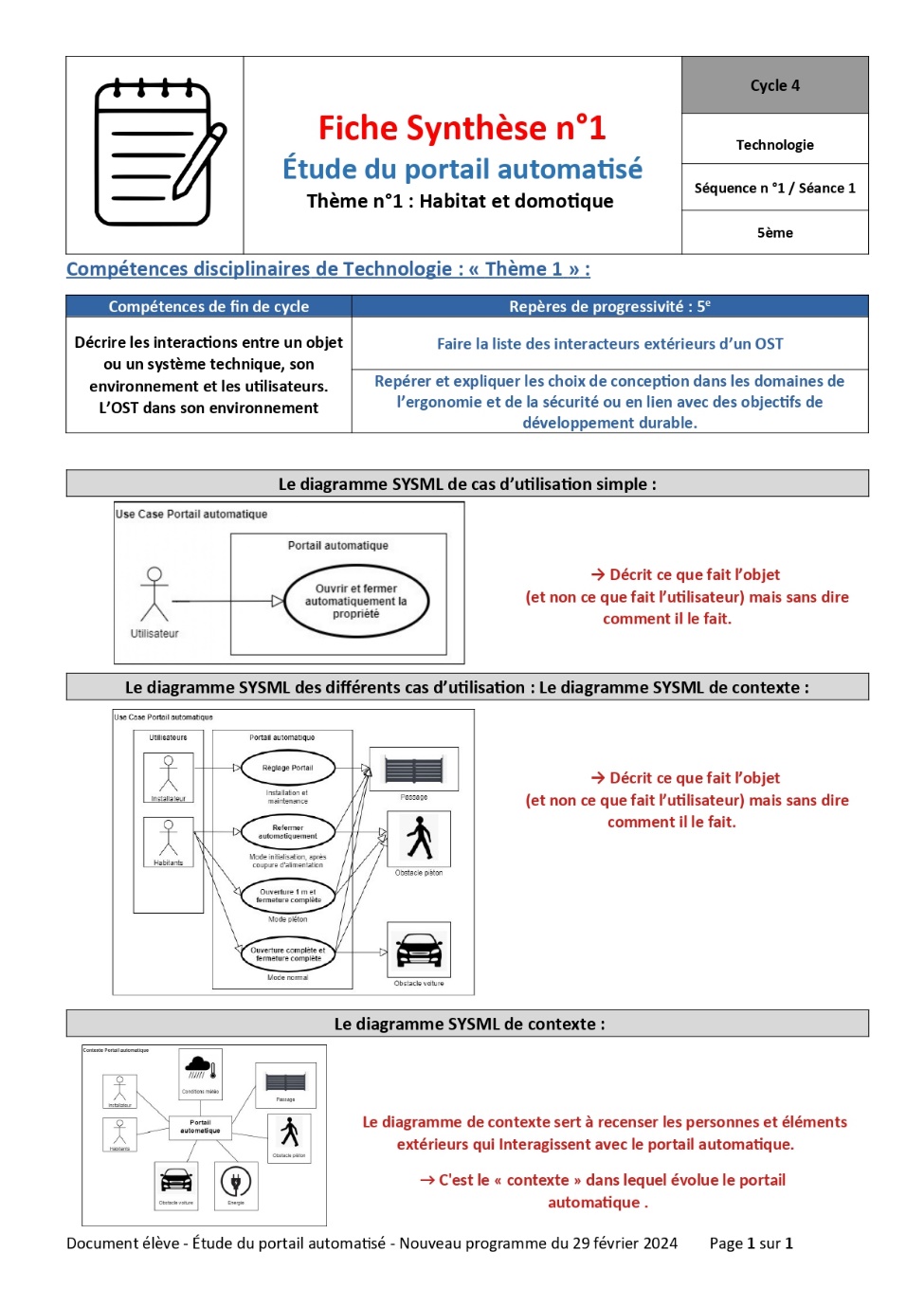 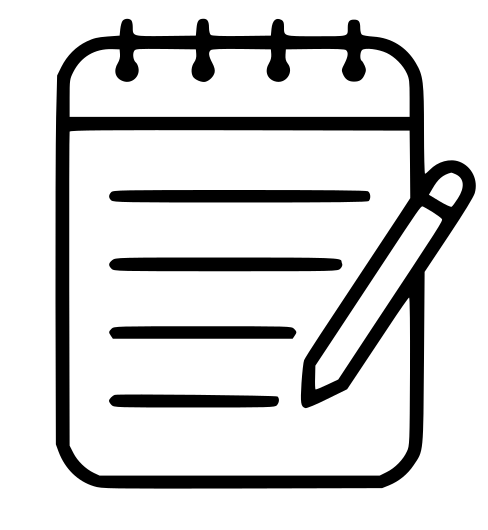 THEME ET COMPETENCES
ELEVE
1. Enseigner la pensée informatique
15
UNE FICHE METIERS
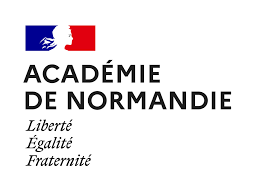 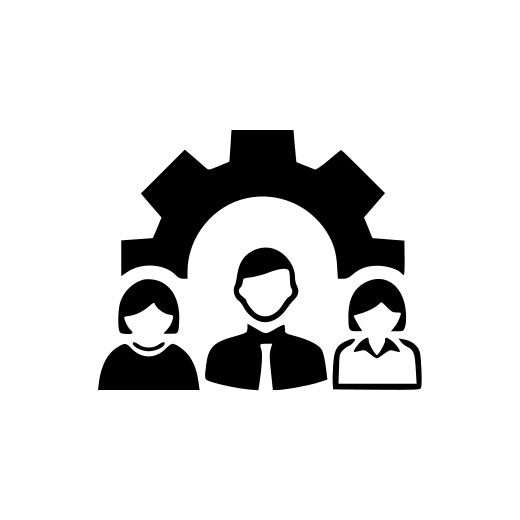 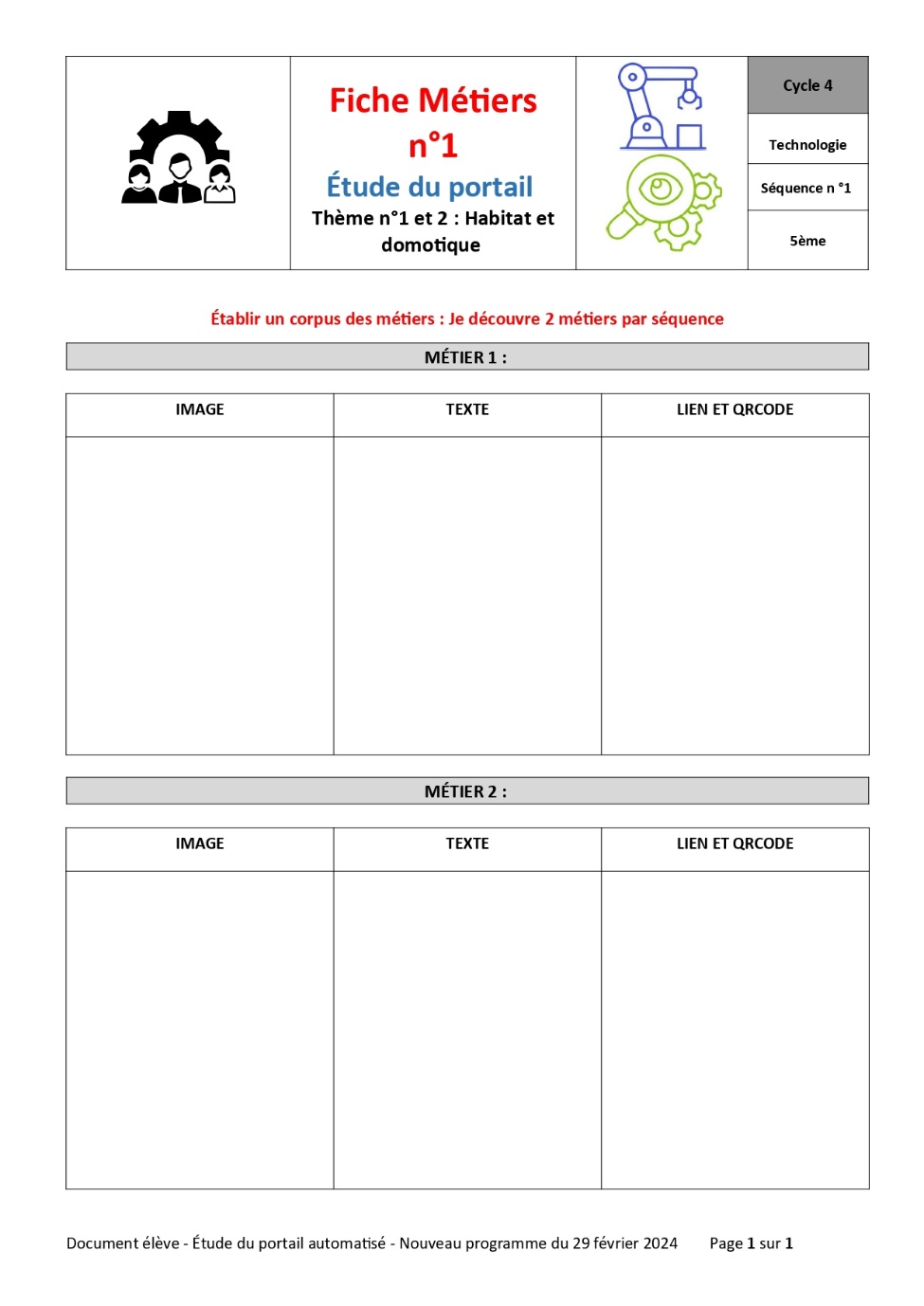 ELEVE
OBJECTIF : Réaliser un corpus des métiers
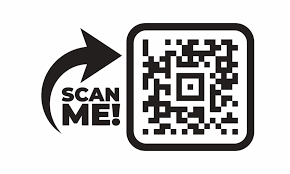 1. Enseigner la pensée informatique
2 métiers à découvrir / séquences
Avec liens et QRCODE
16
UNE FICHE EVALUATION
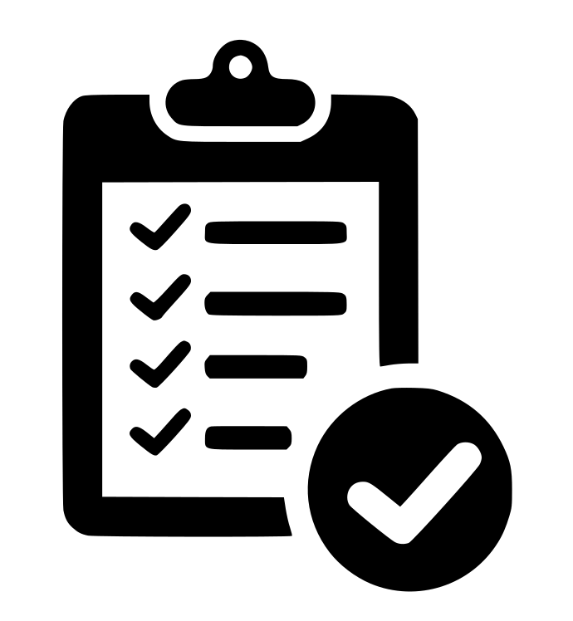 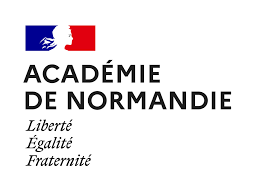 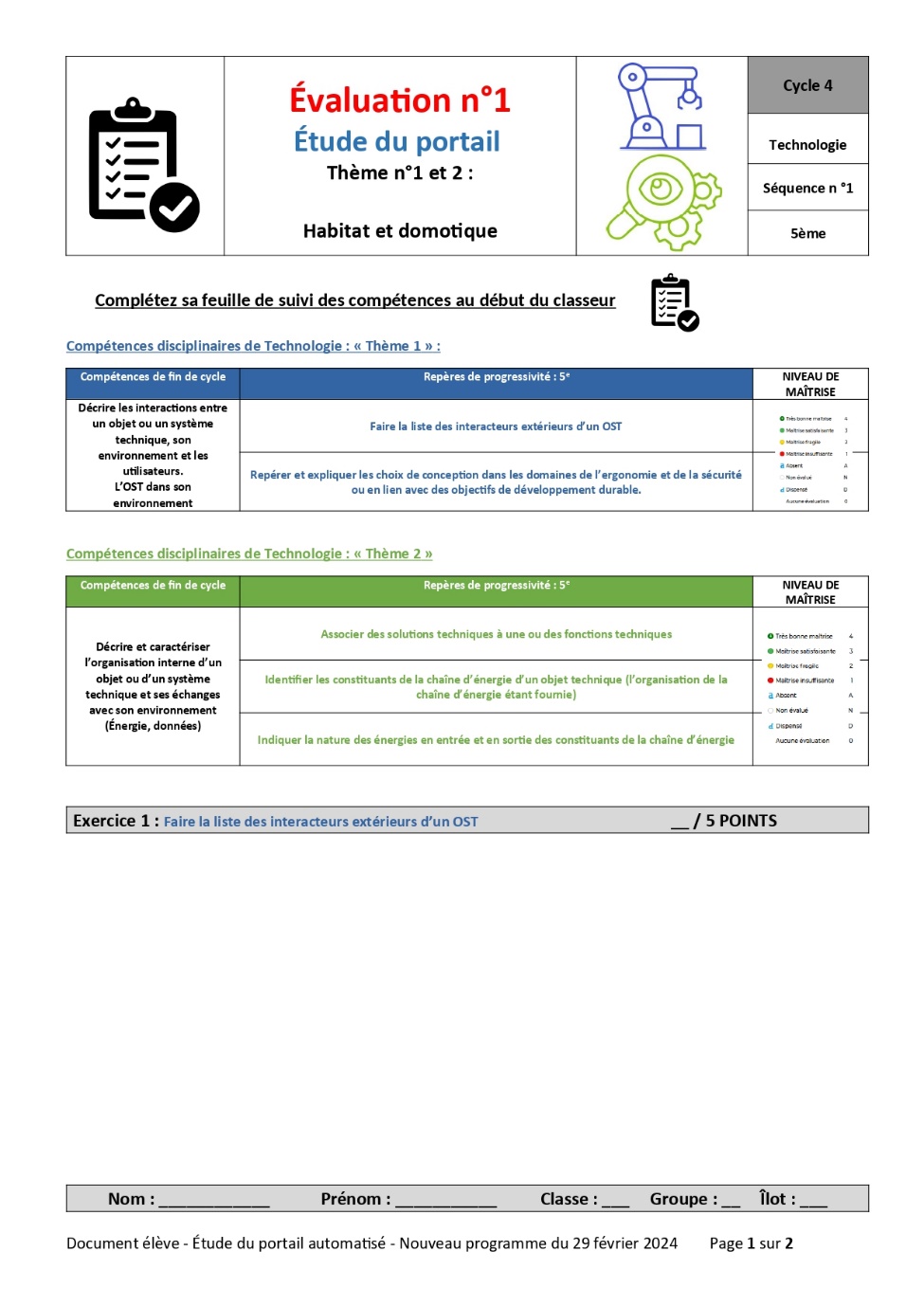 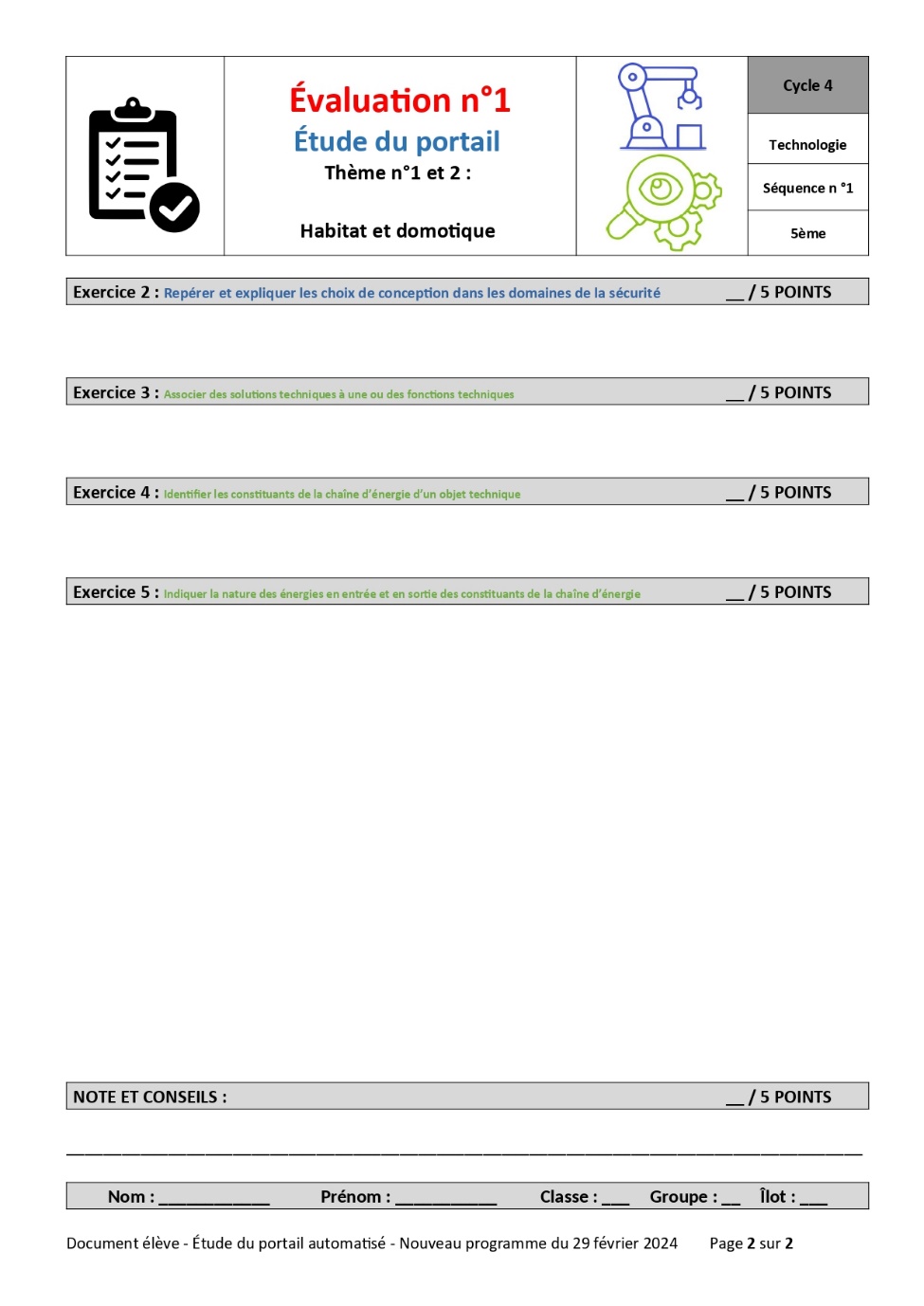 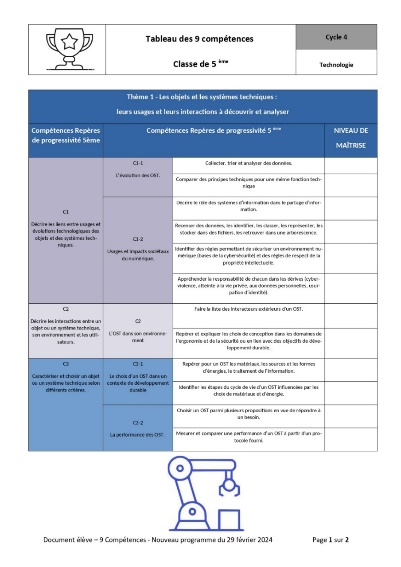 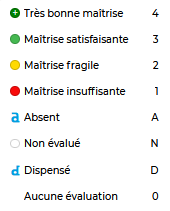 ELEVE
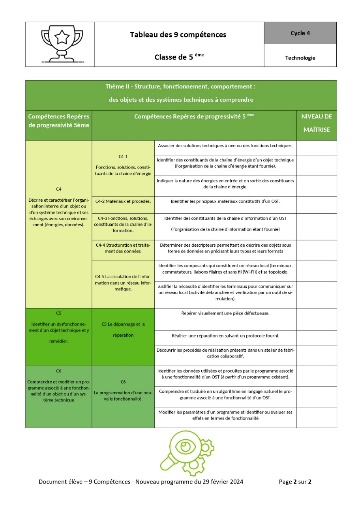 1. Enseigner la pensée informatique
EVALUATION AVEC NIVEAU DE MAITRISE
DES COMPETENCES
L’ELEVE COMPLETE LES COMPETENCES ACQUISES DANS SON CLASSEUR
17
UNE PARTIE VOCABULAIRE – LITTERATIE
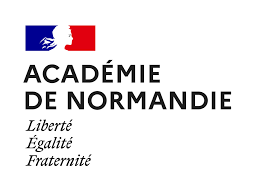 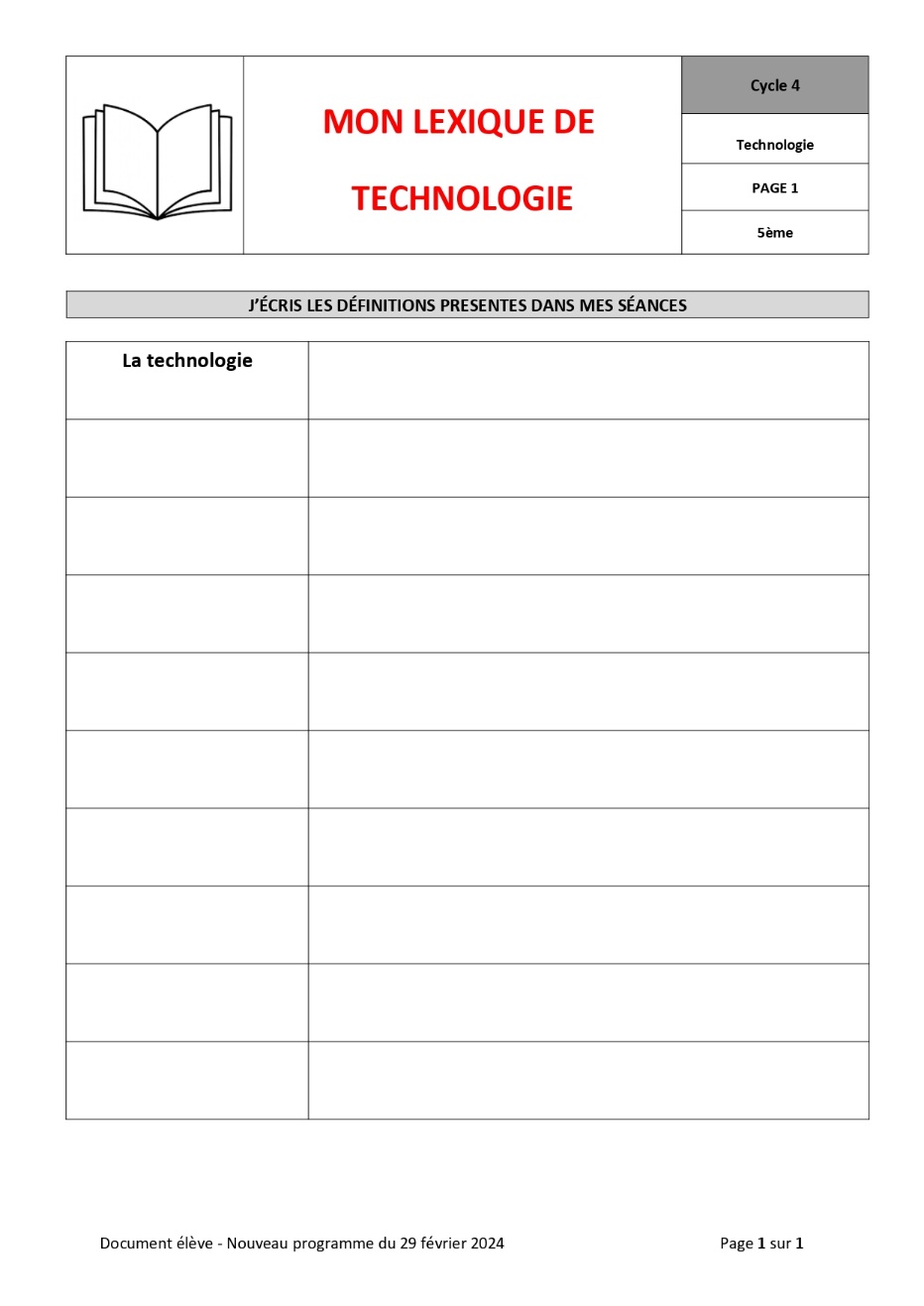 L’ELEVE COMPLETE LES DEFINITIONS IMPORTANTES DANS SON DICO OU LEXIQUE DE TECHNOLOGIE
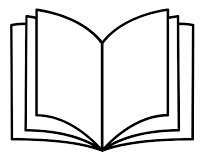 ELEVE
LE LOGO INDIQUE LES MOTS IMPORTANTS
18
Titre
COMMENT ORGANISER LE CLASSEUR
 DE Technologie 2024 ?

IA/IPR ET Charges de mission académie DE Normandie
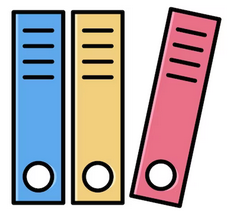 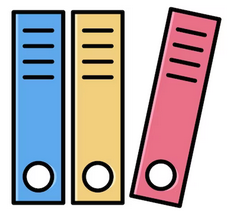 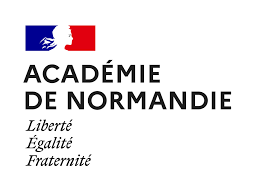 22/05/2024